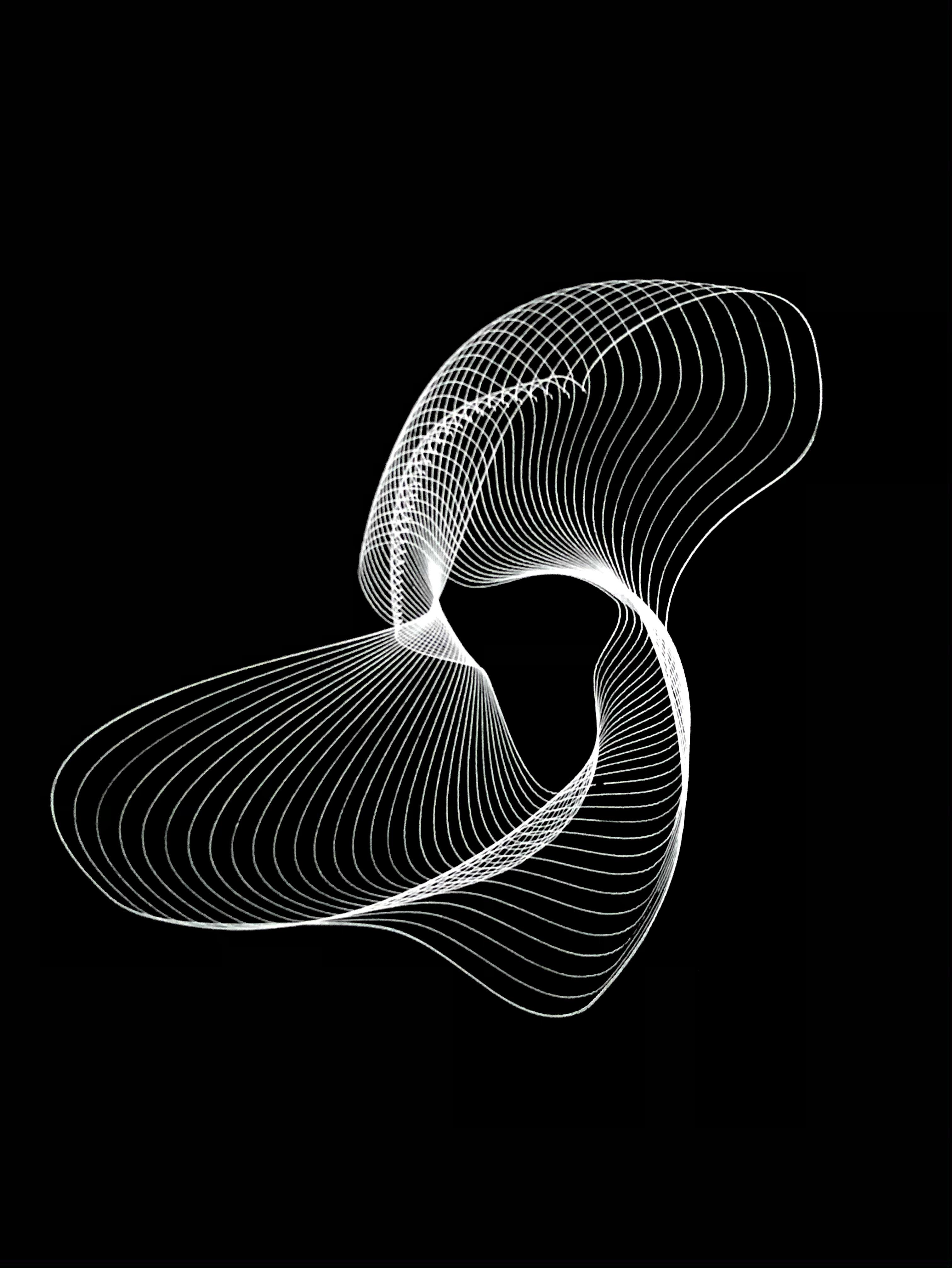 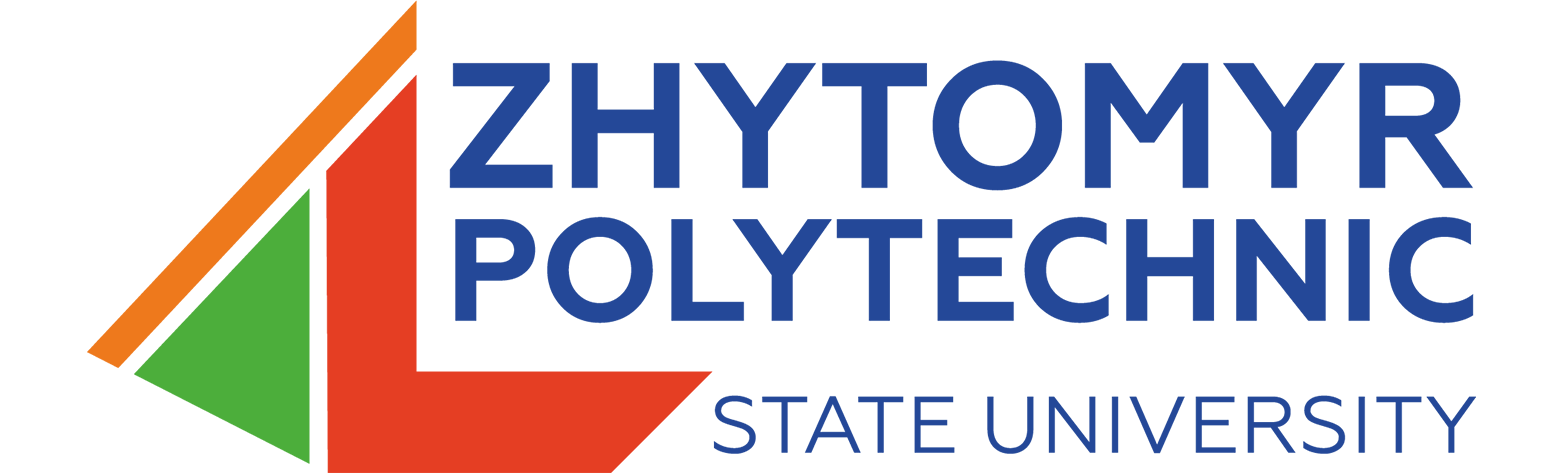 Вступ у нейронні мережі
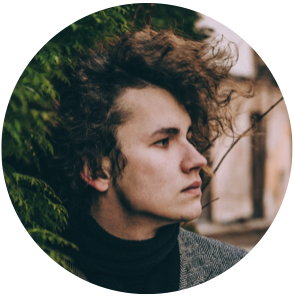 Годлевський Юрій Олександрович
5 лабораторних робіт;

Кожна лабораторна робота має бути представлена та захищена;

За плагіат бали за лабораторну роботу анулюються;

Виконана лабораторна робота має бути надіслана на пошту з темою: ”Вступ у нейронні мережі, виконані лабораторні роботи, група - НАЗВА_ГРУПИ”. В самому листі потрібно вказати своє імʼя та прізвище у форматі: “Студент – ПРІЗВИЩЕ ІМʼЯ” та додати файли та/або посилання на git (залежно від умов вказаних в лабораторній роботі). Тільки після отримання лабораторної роботи на пошту, її можна буде захистити; 

За кожну з лабораторних робіт будуть виставлятися бали, максимальна сума яких дорівнює 100 балів;
Правила
курсу
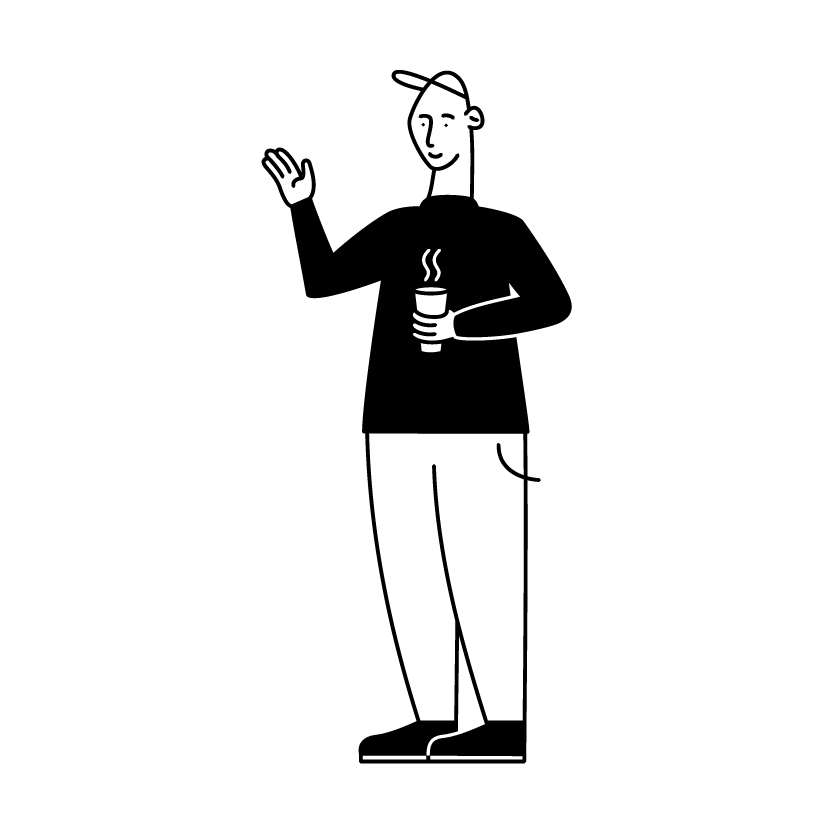 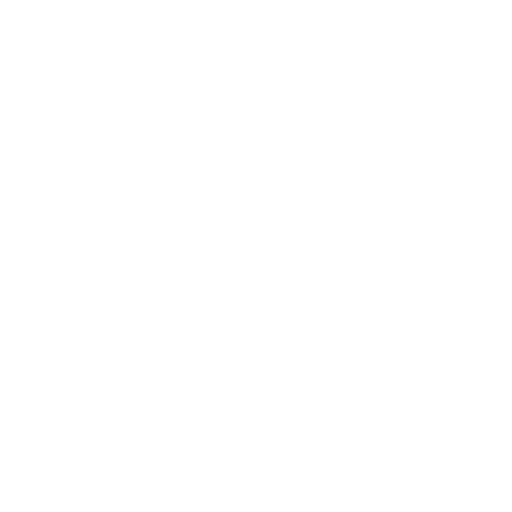 Нормалізація та стандартизація даних
Нормалізація
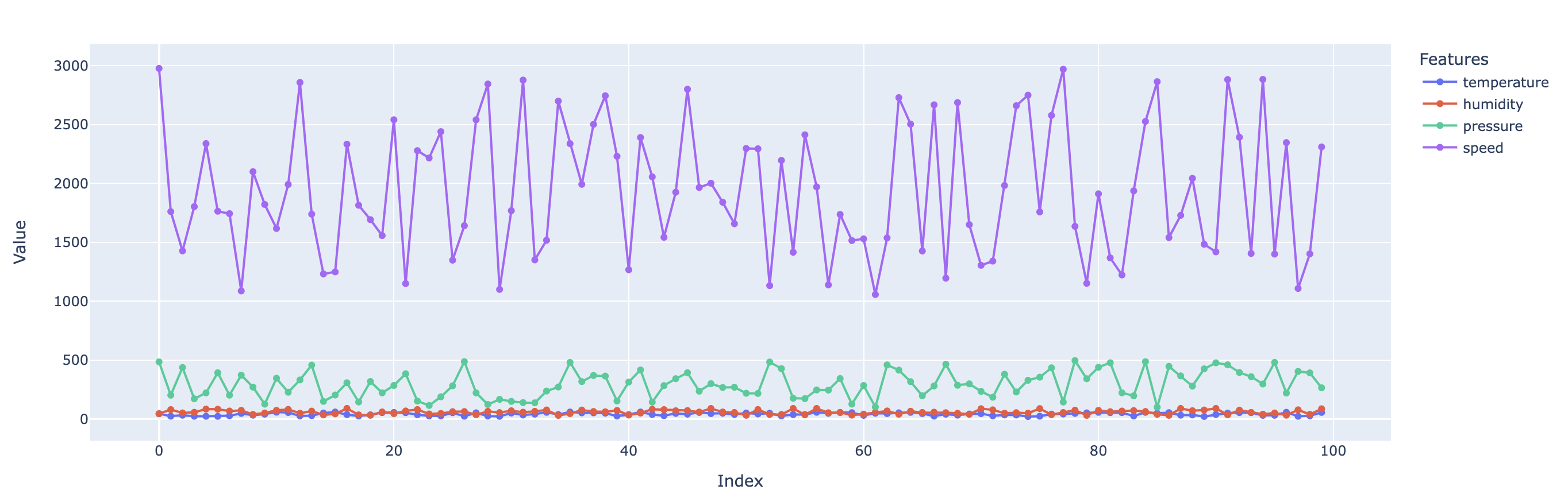 Температура (20-60)
Вологість (30-90)
Тиск (100-500)
Швидкість (1000-3000)
Нормалізація
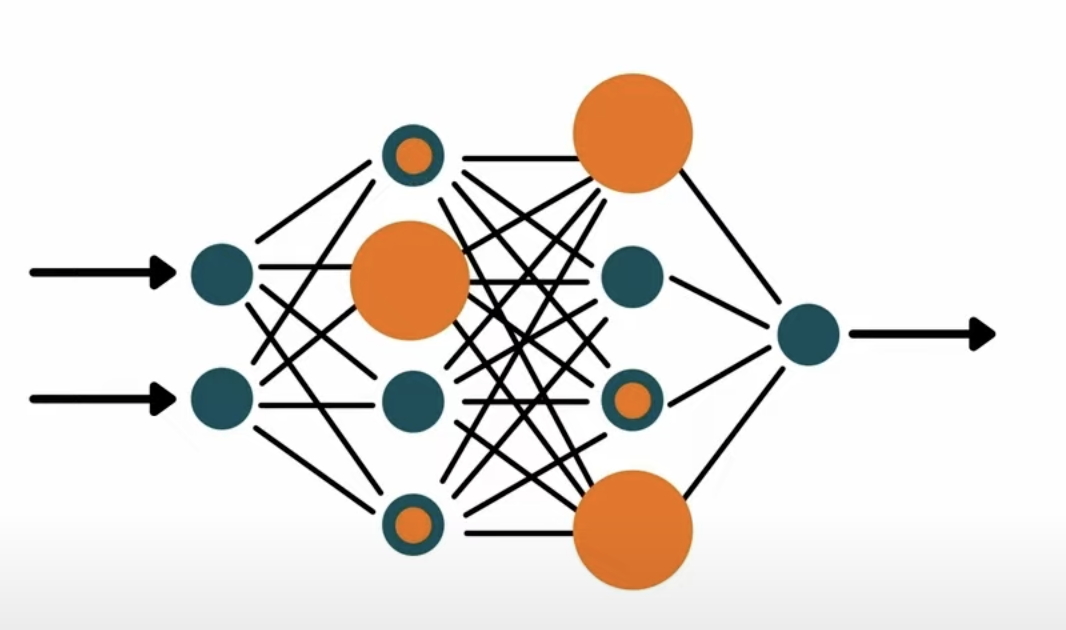 Нормалізація
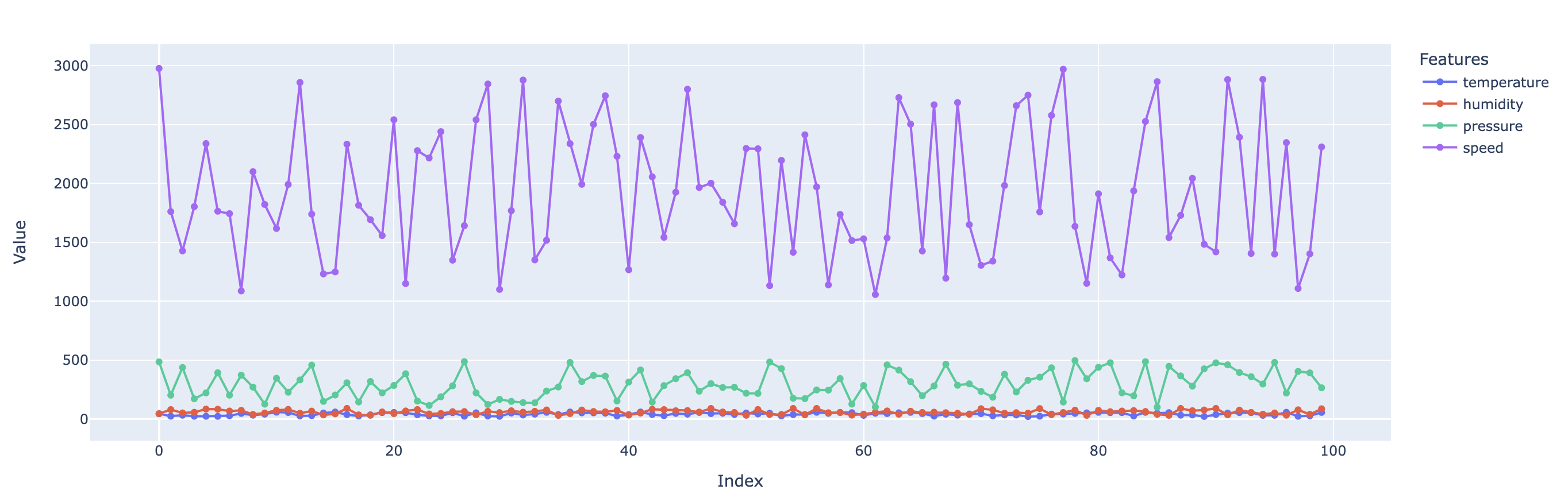 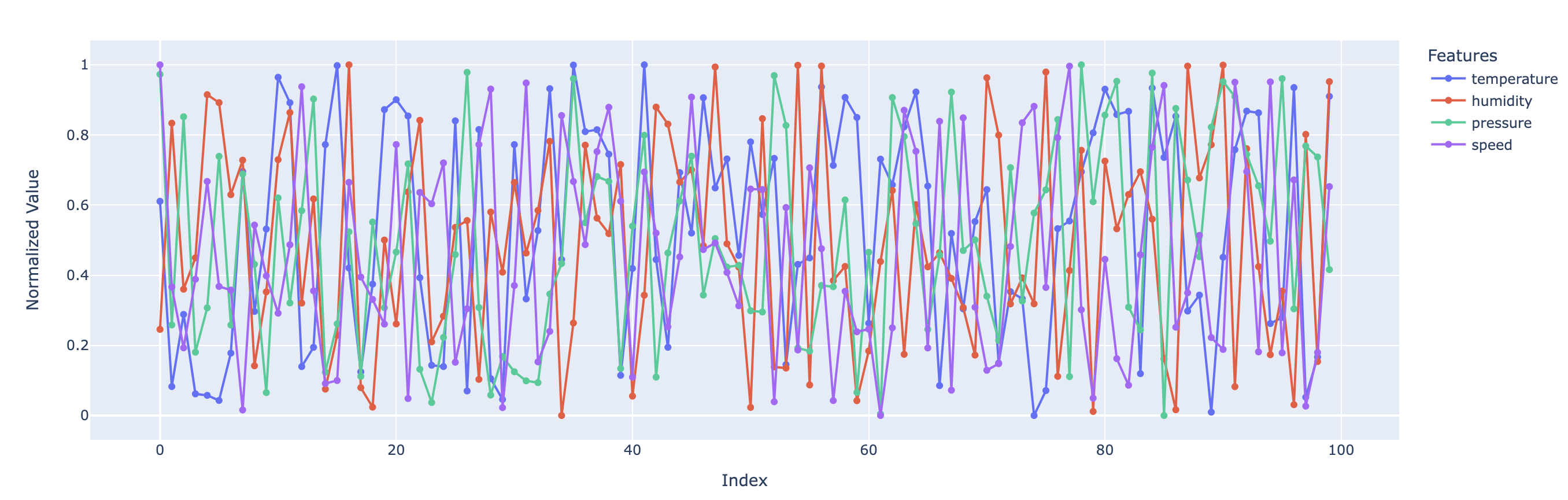 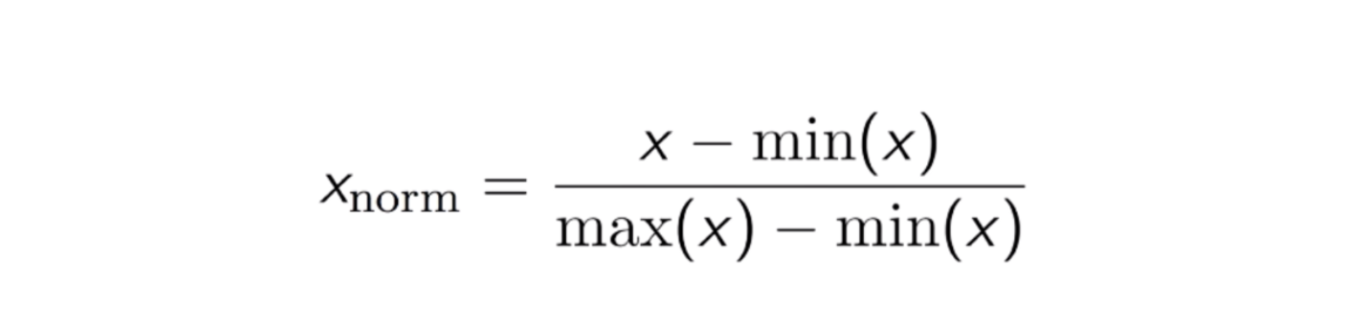 Нормалізація
max(x) = 55
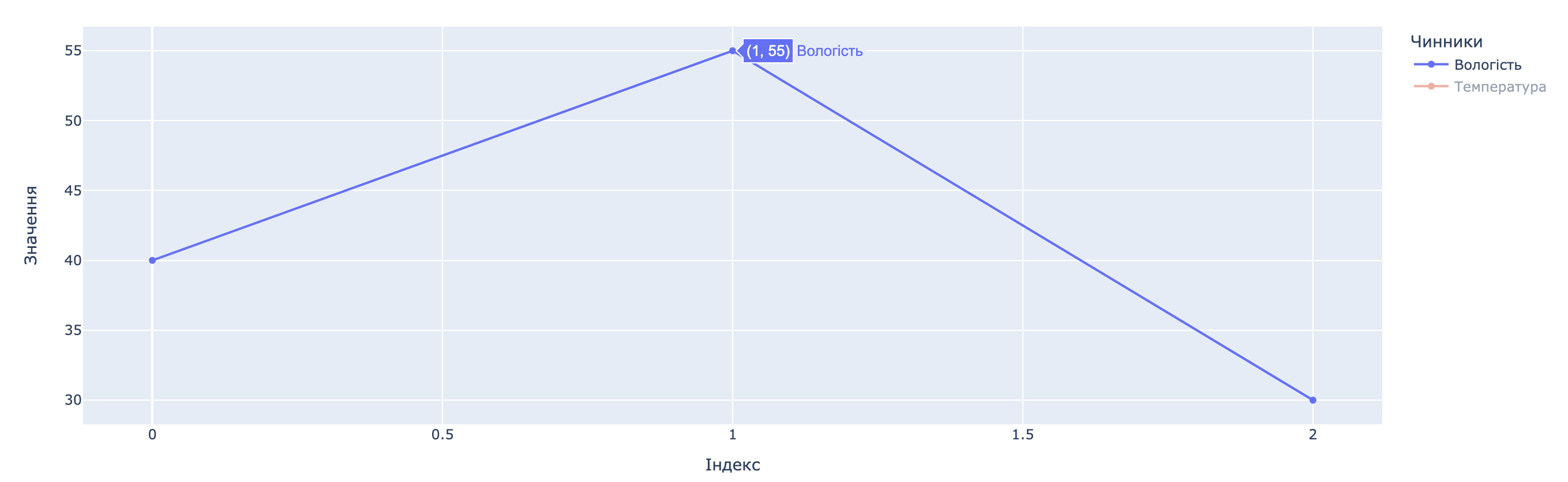 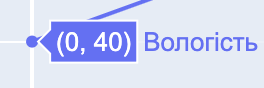 min(x) = 30
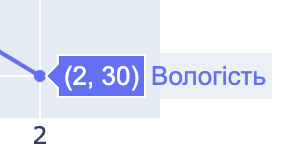 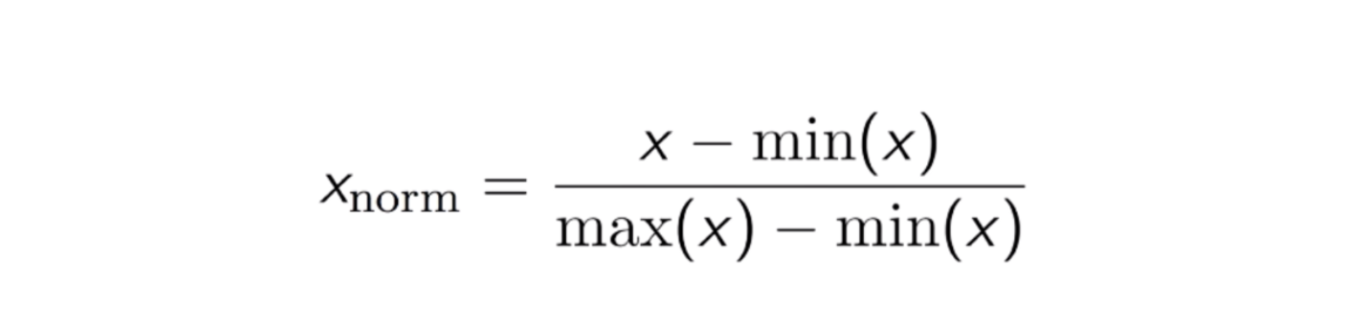 Нормалізація
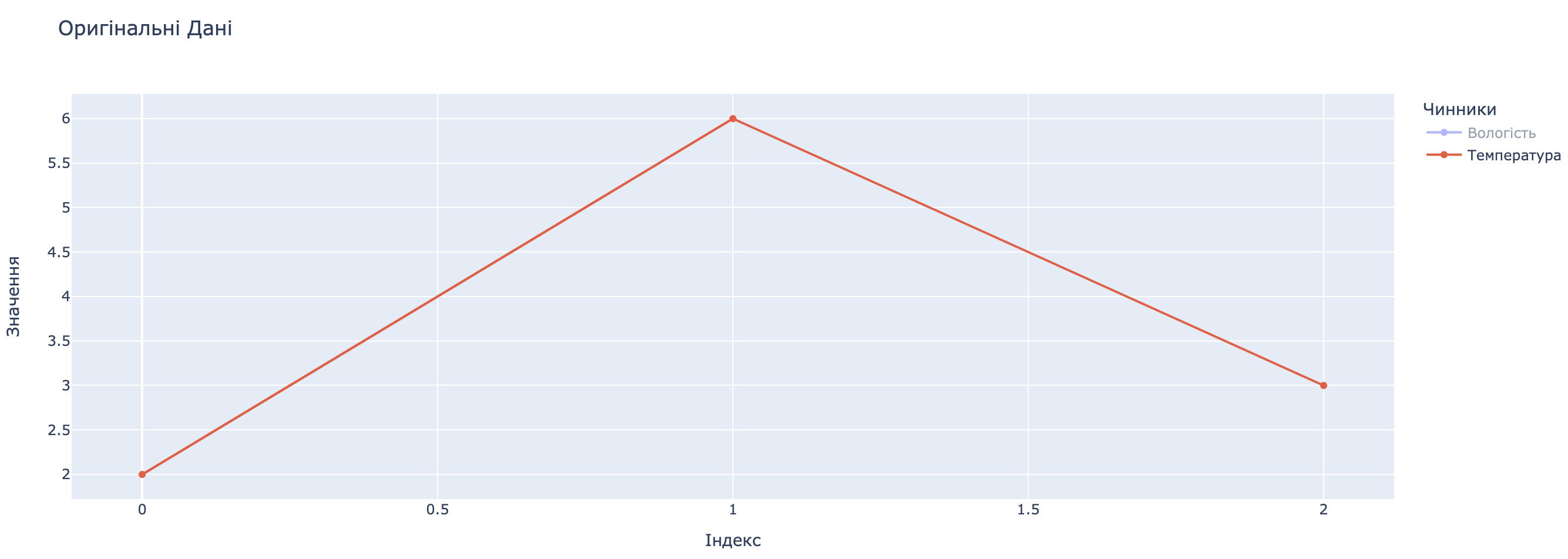 max(x) = 6
x = 3
min(x) = 2
Нормалізація
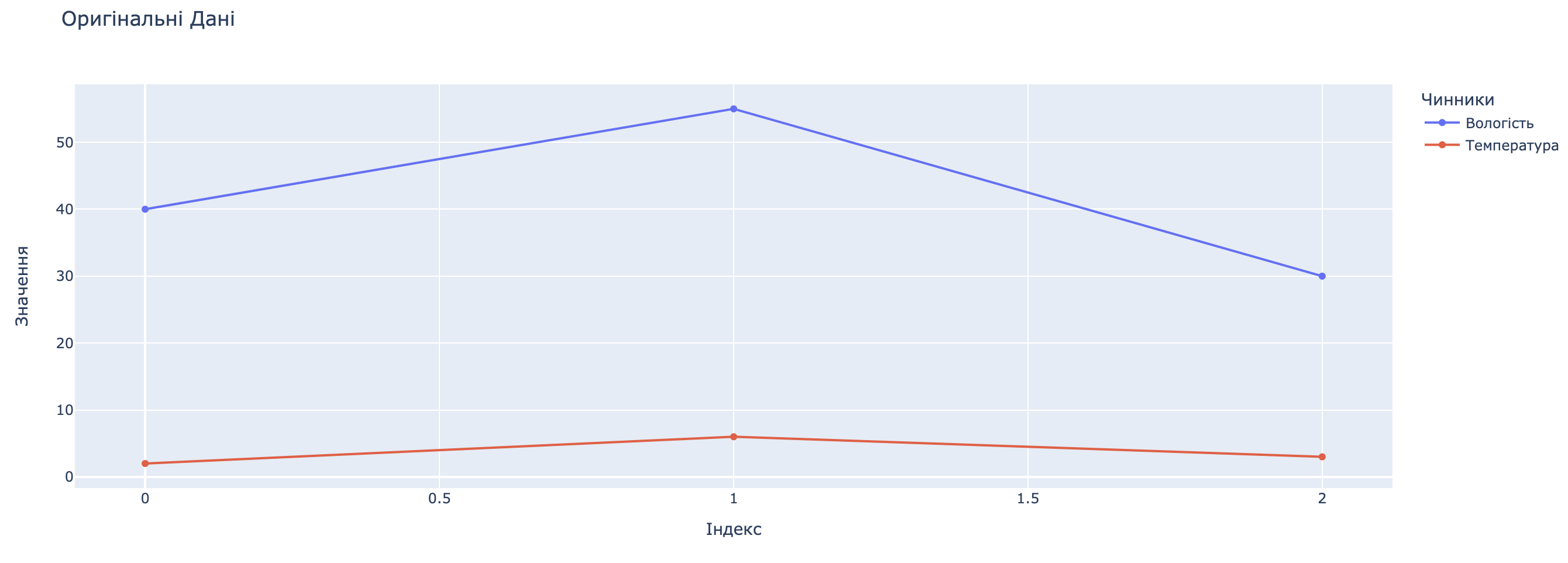 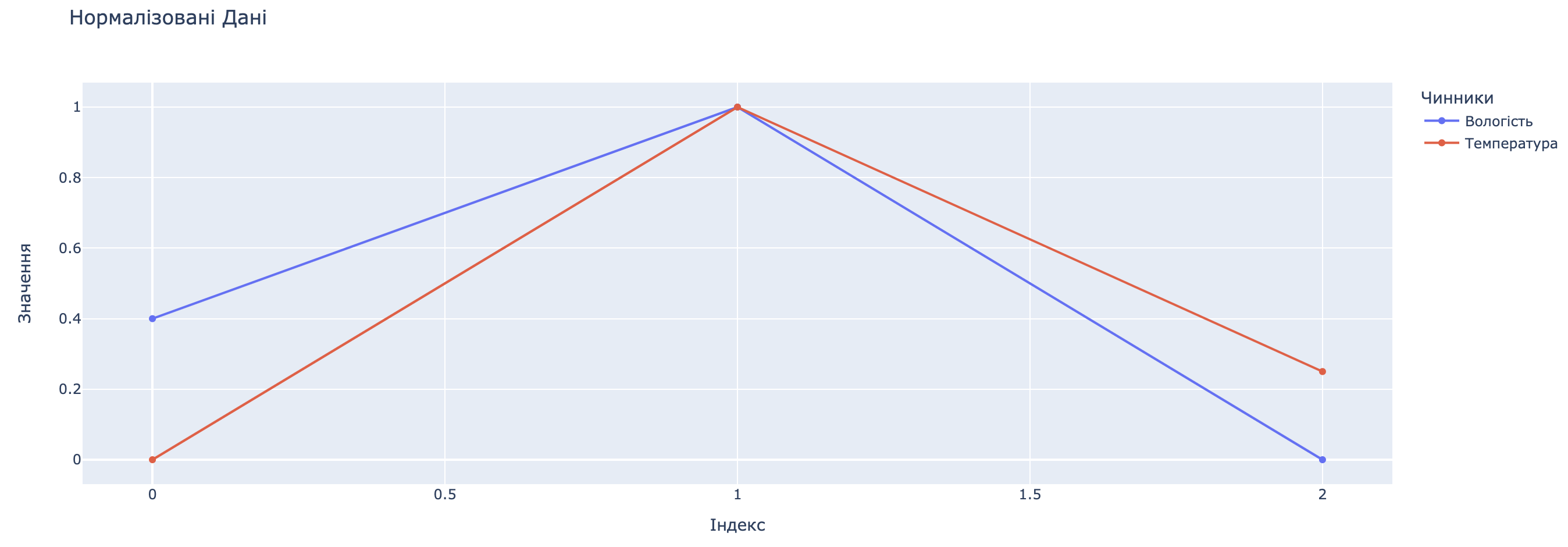 Нормалізація
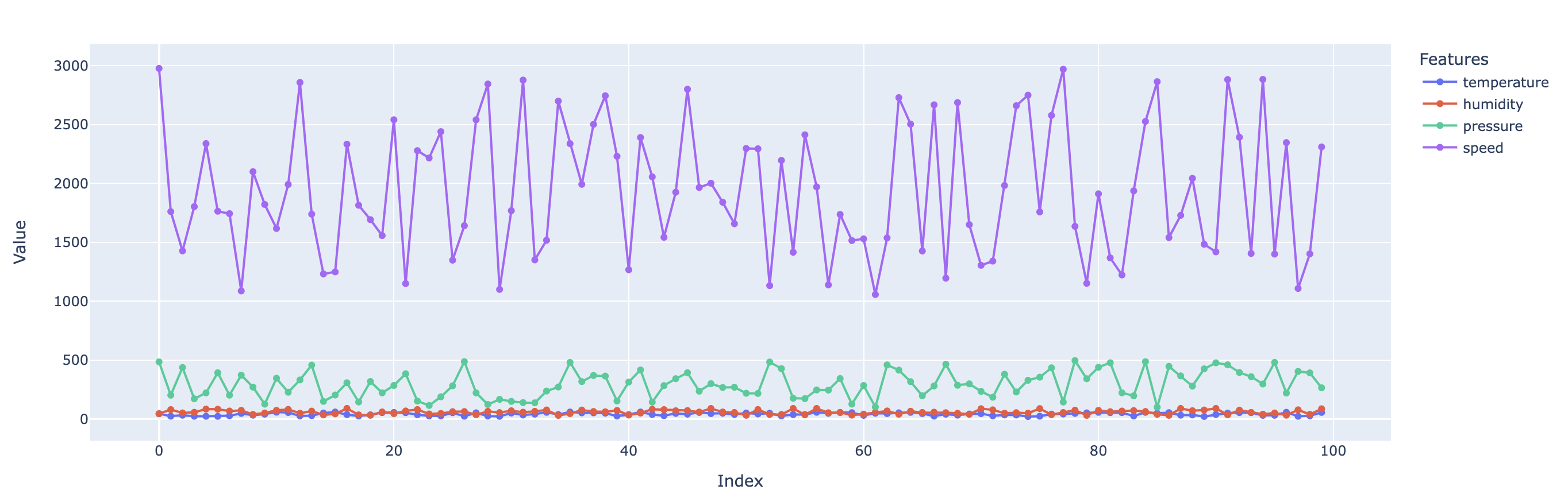 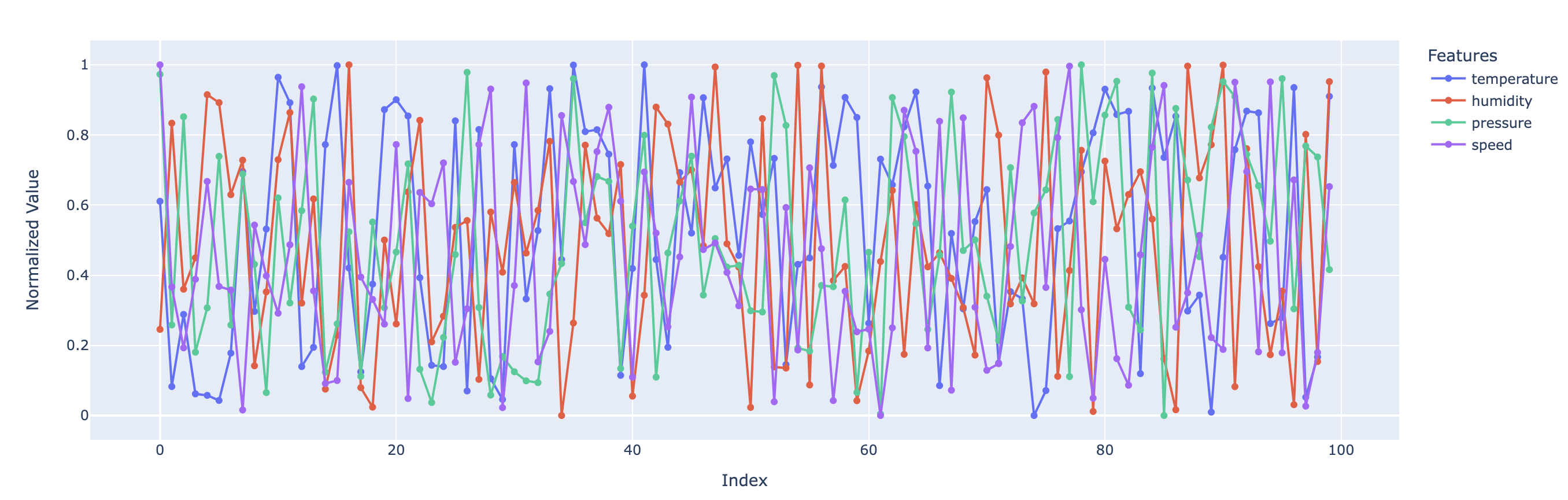 Стандартизація
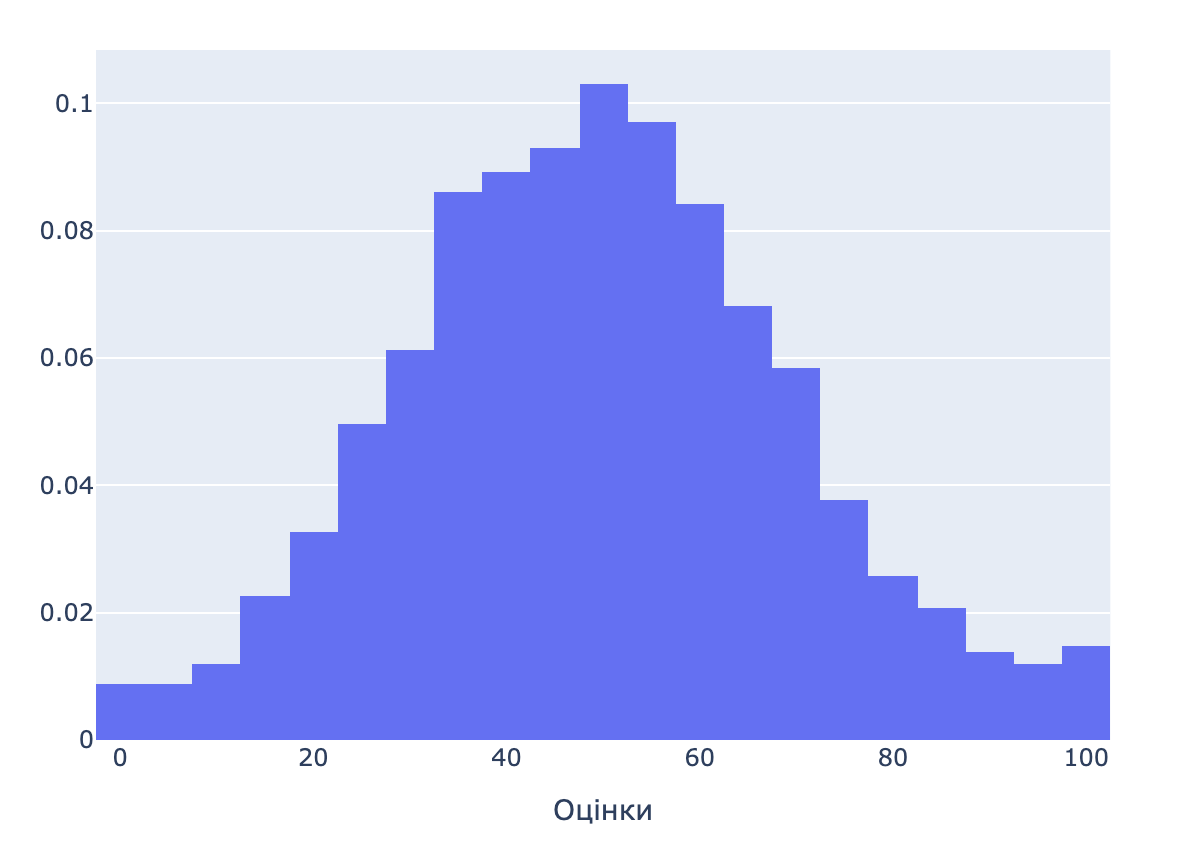 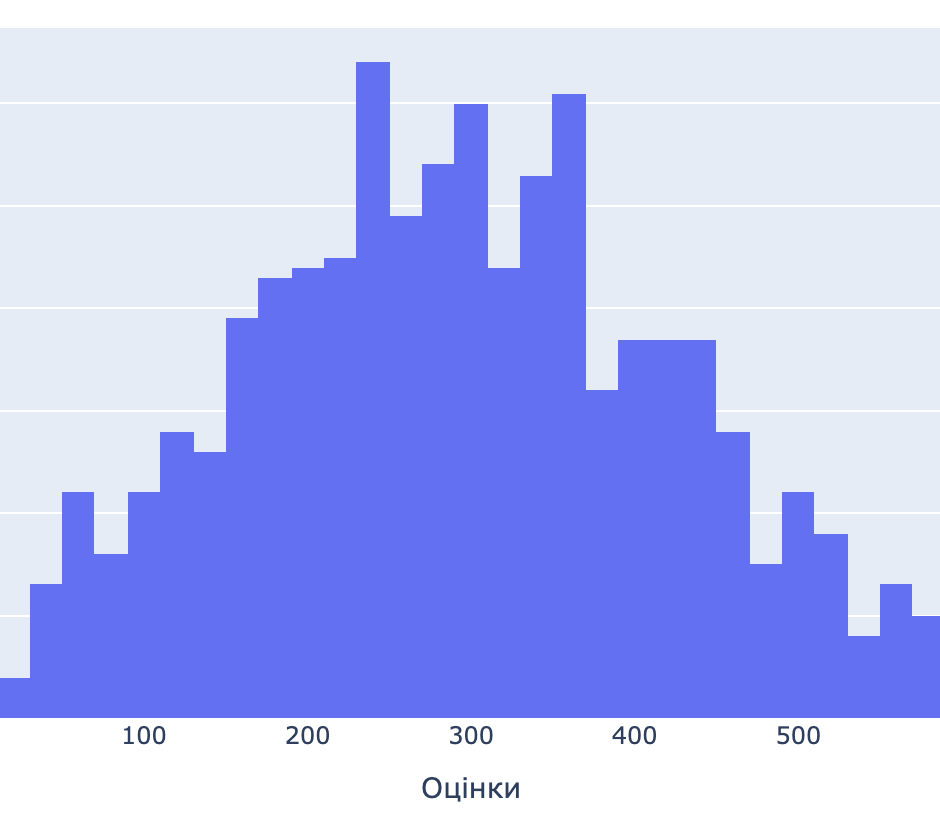 Стандартизація
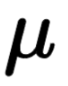 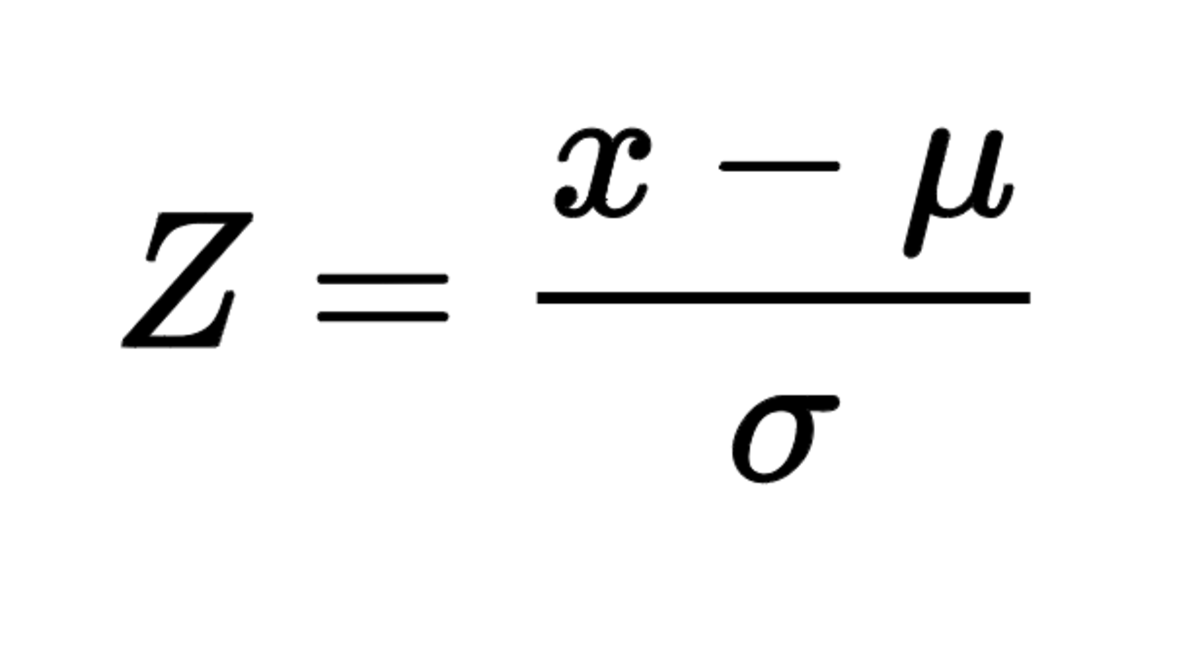 = середнє значення (0)
= стандартне відхилення (1)
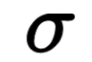 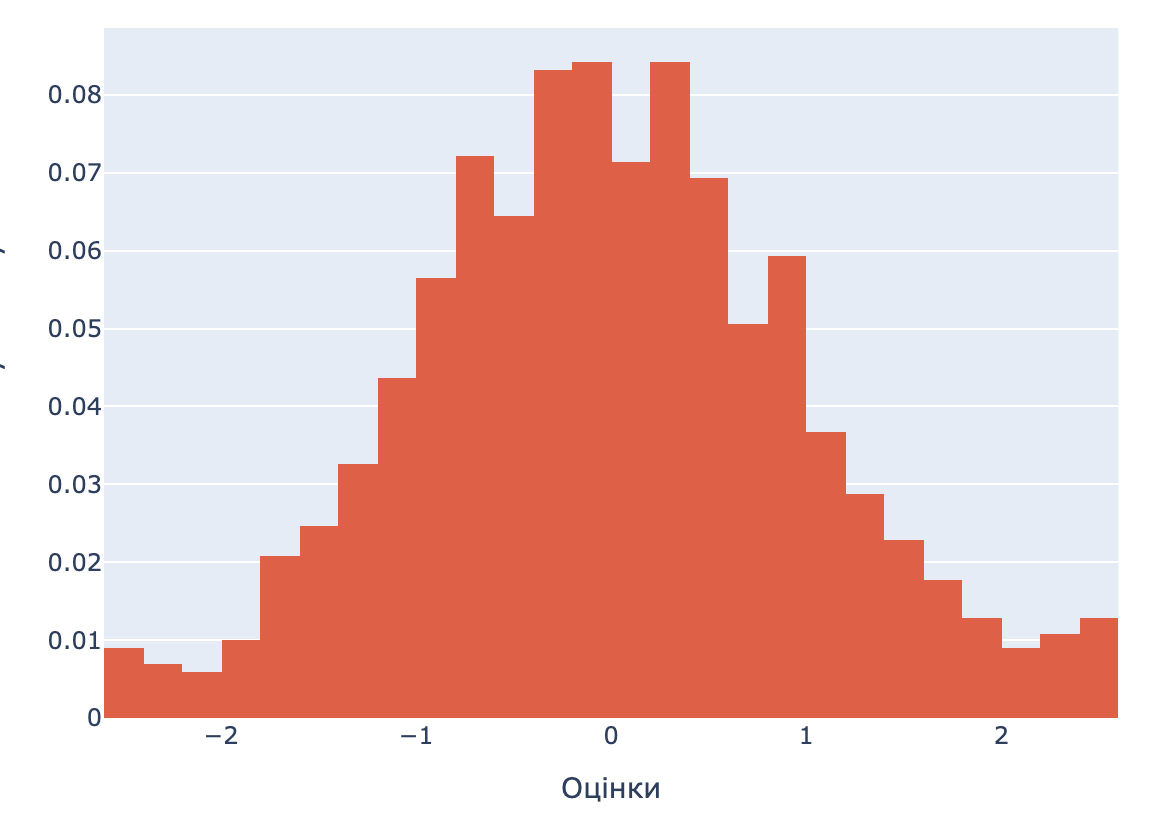 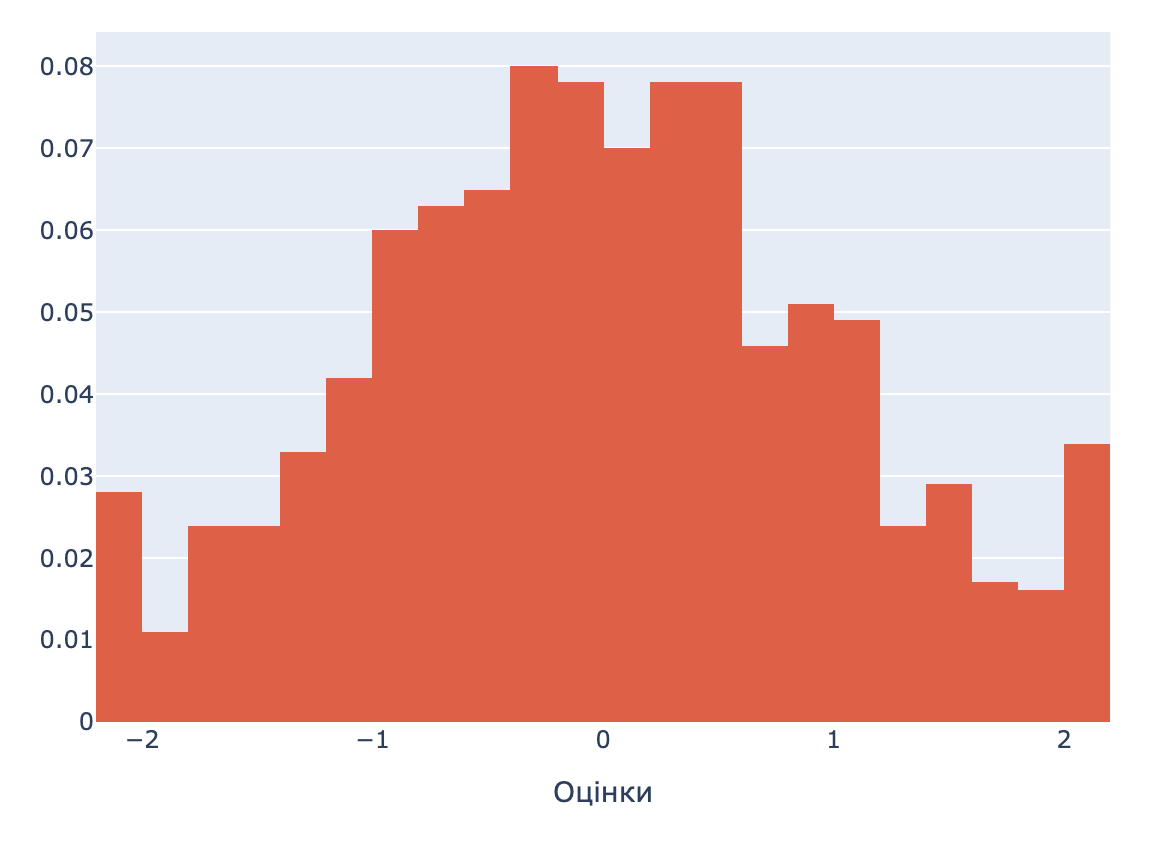 Стандартизація
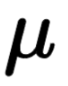 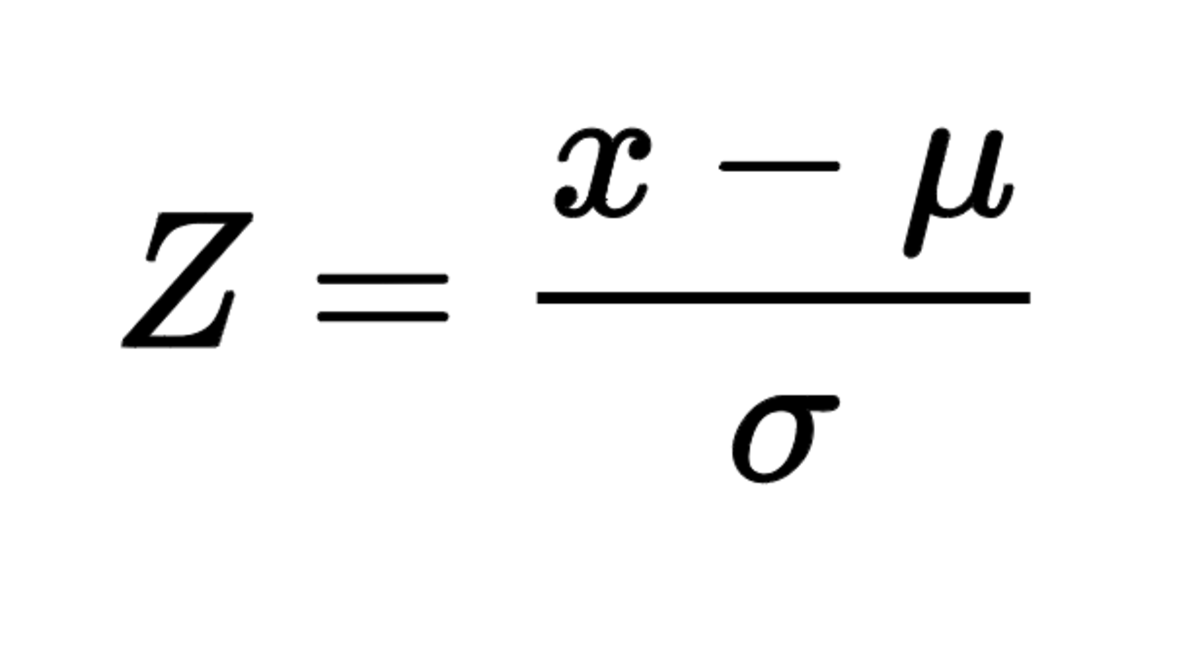 = середнє значення (0)
= стандартне відхилення (1)
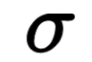 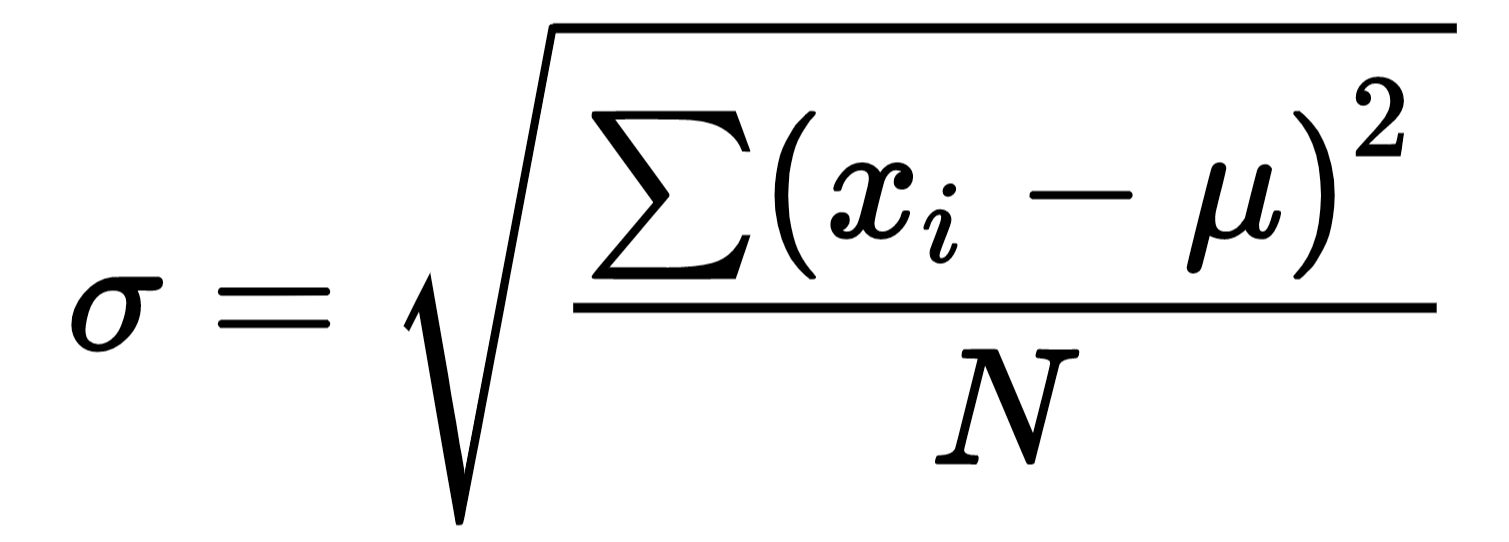 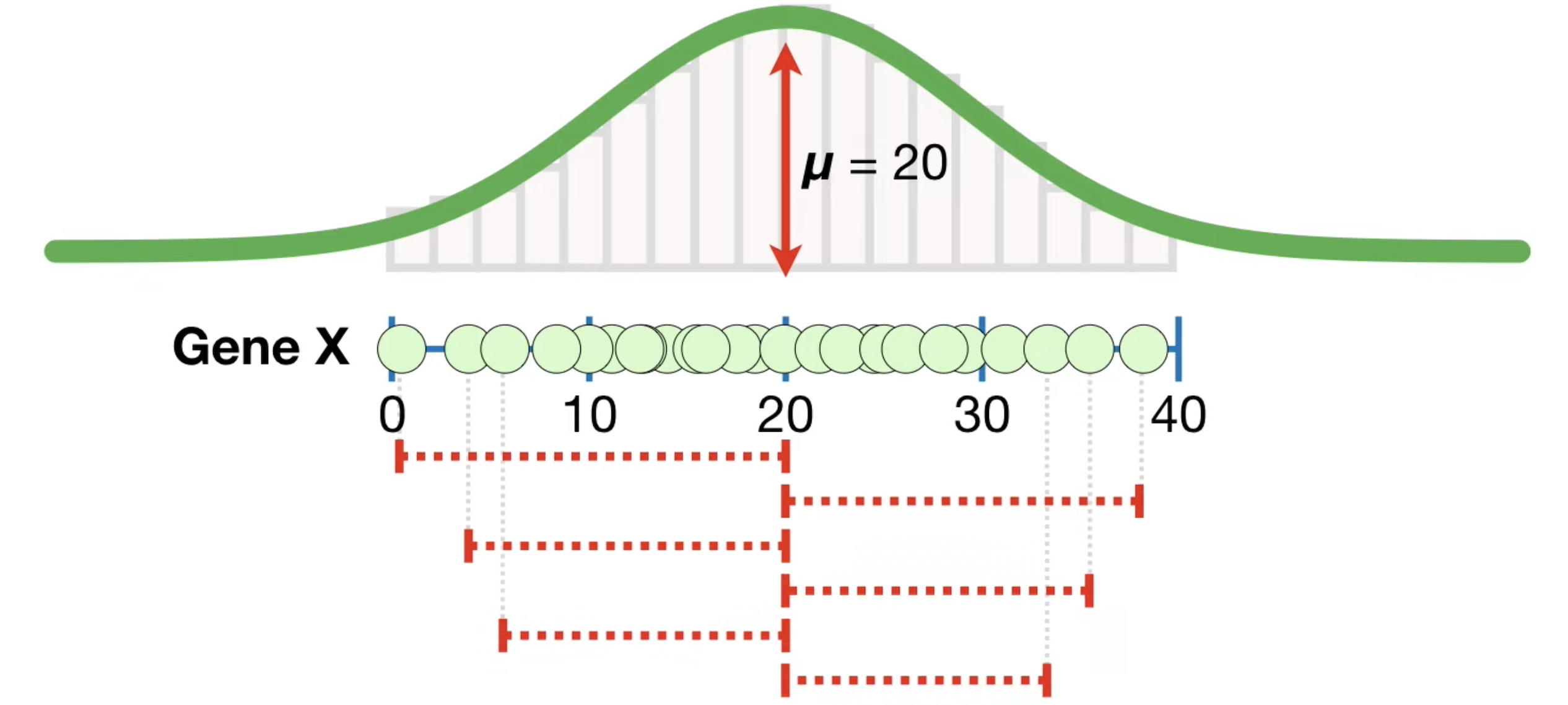 Стандартизація
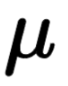 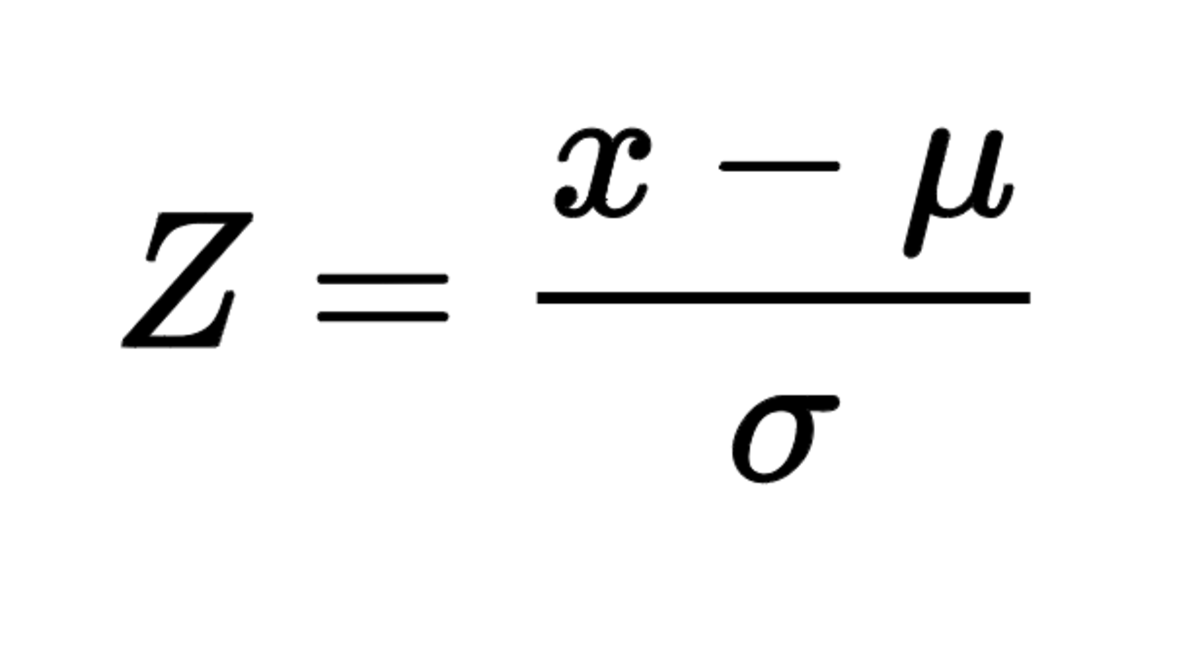 = середнє значення (0)
= стандартне відхилення (1)
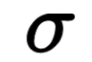 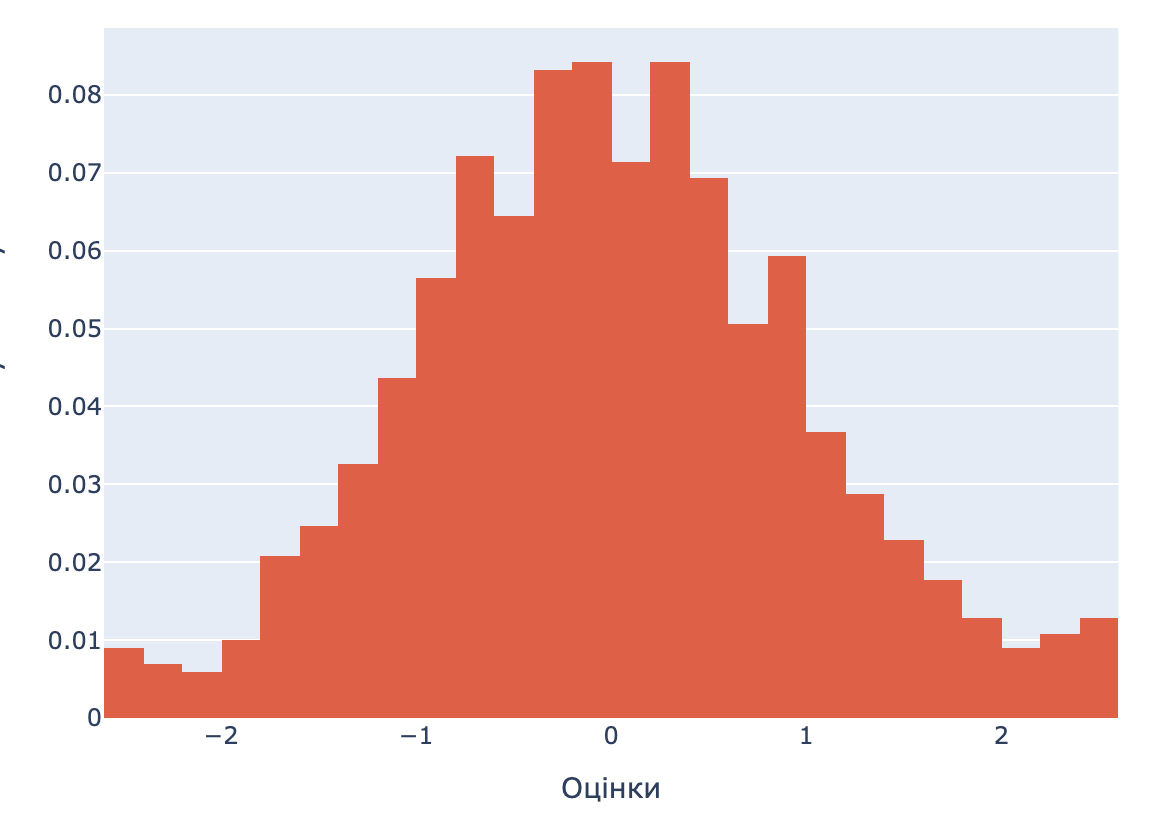 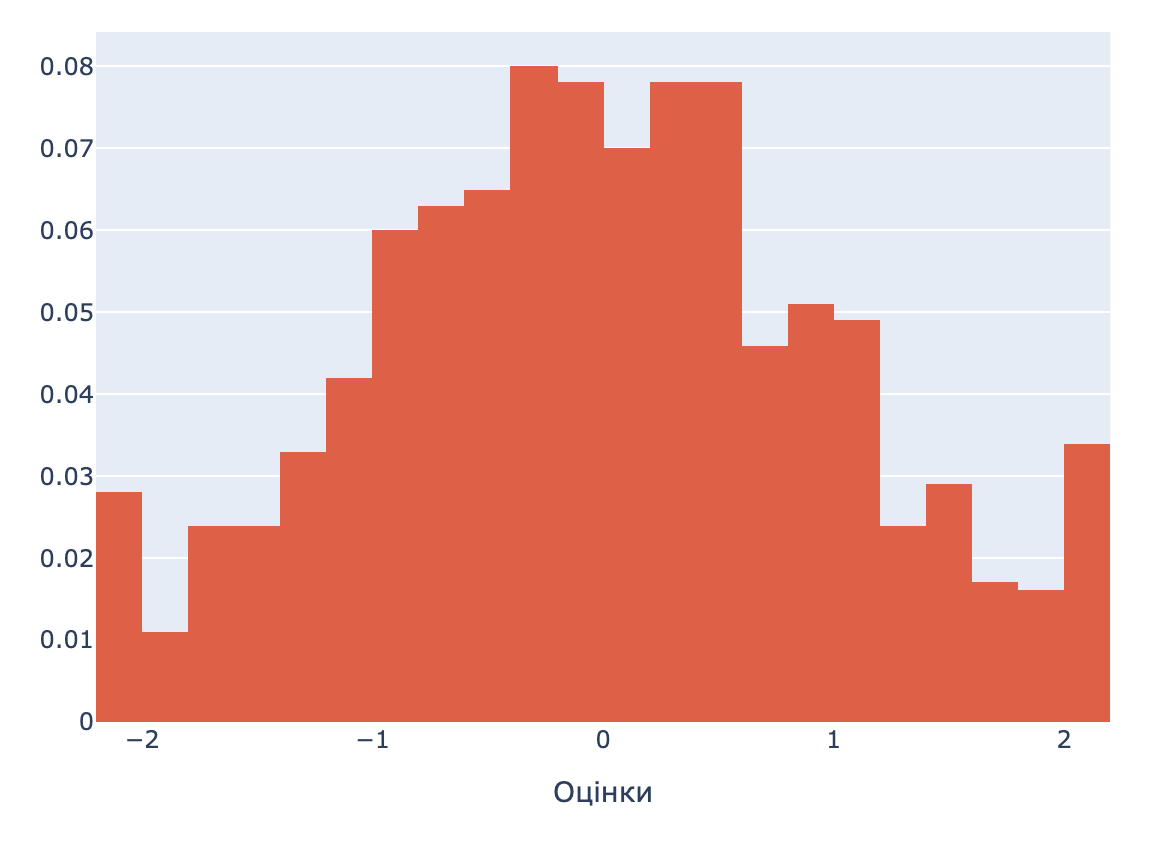 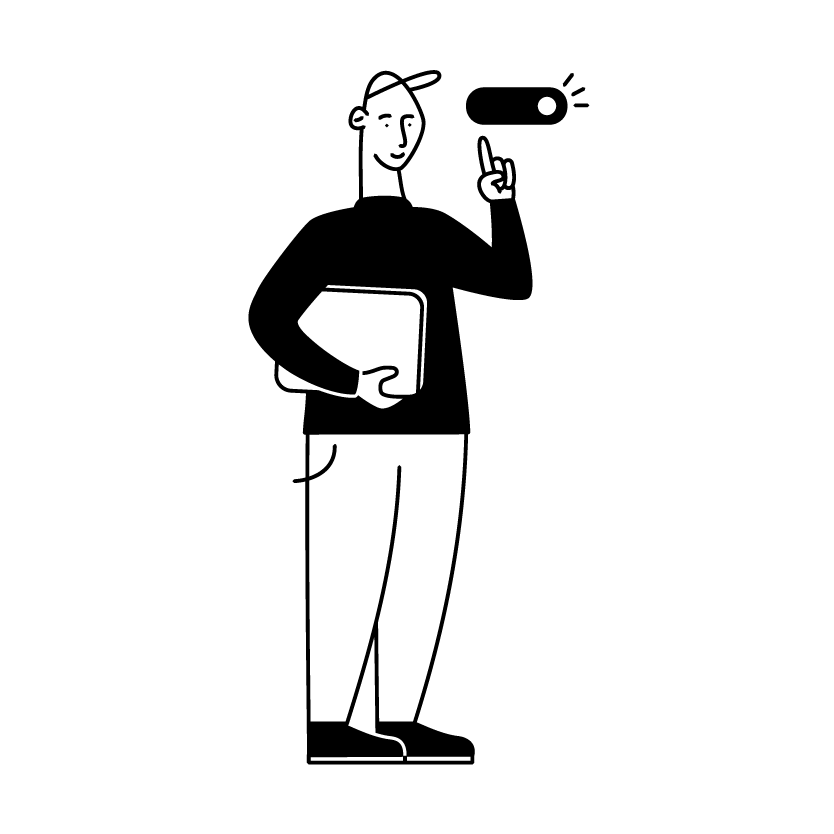 Засточування
Приклад
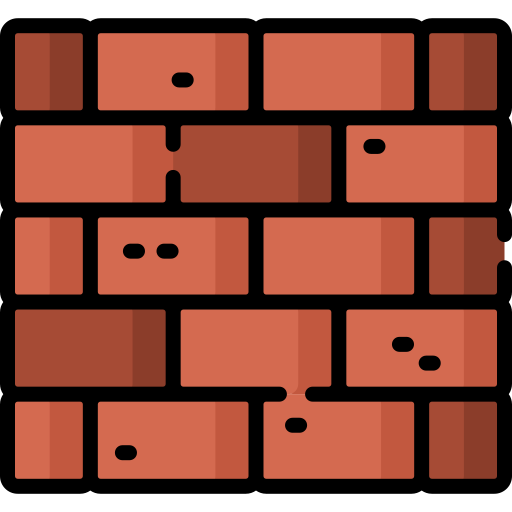 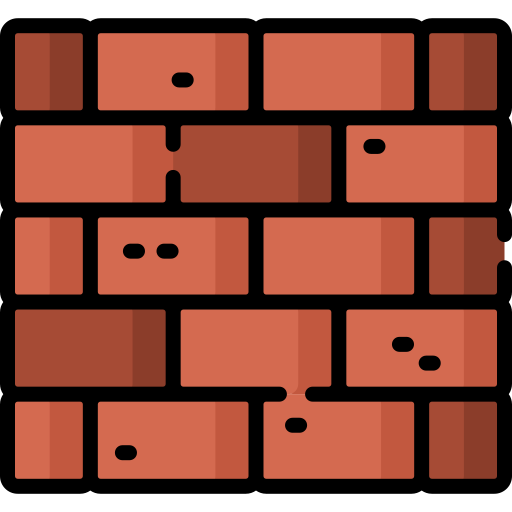 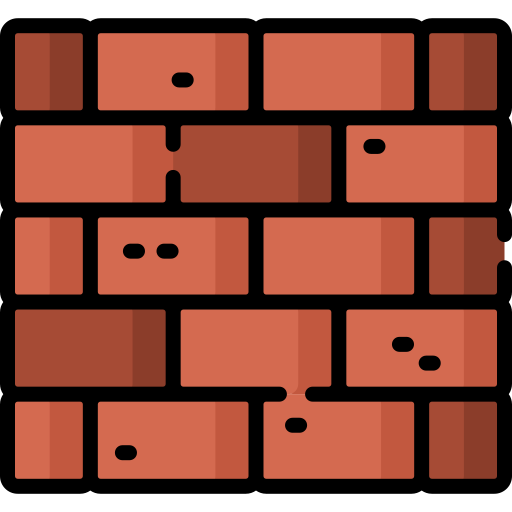 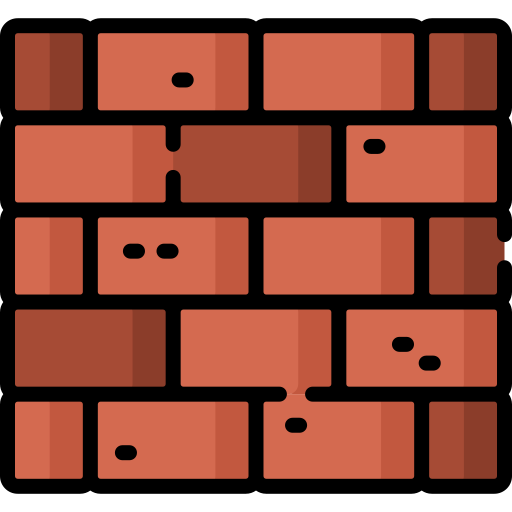 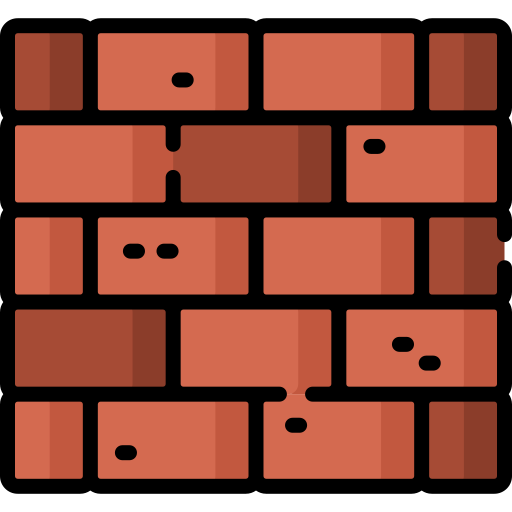 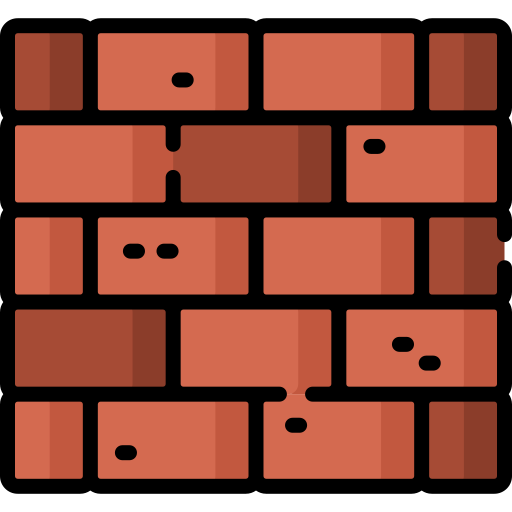 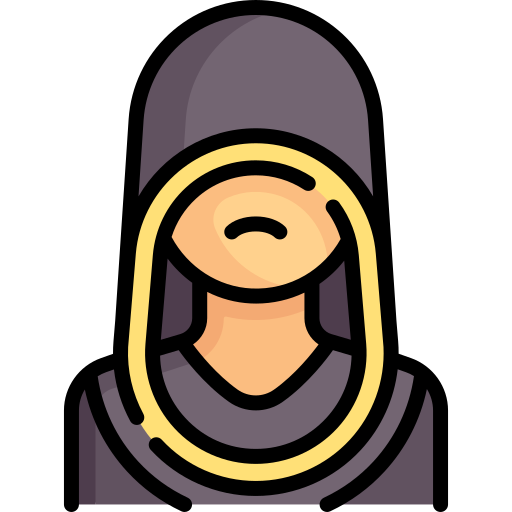 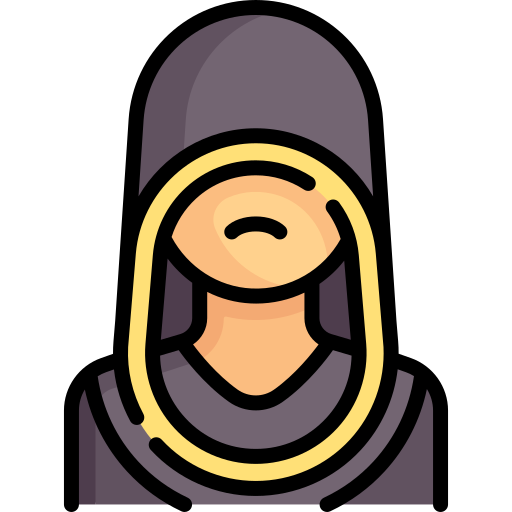 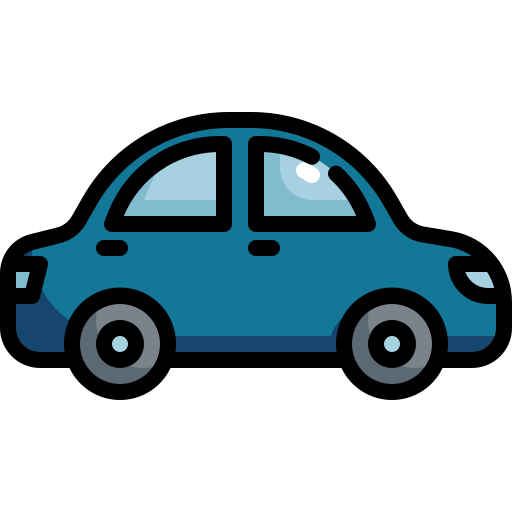 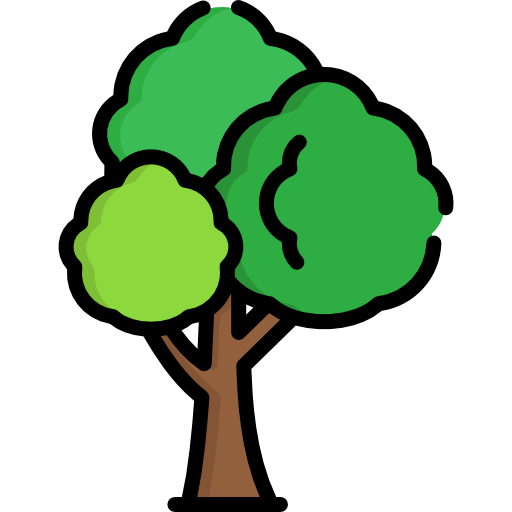 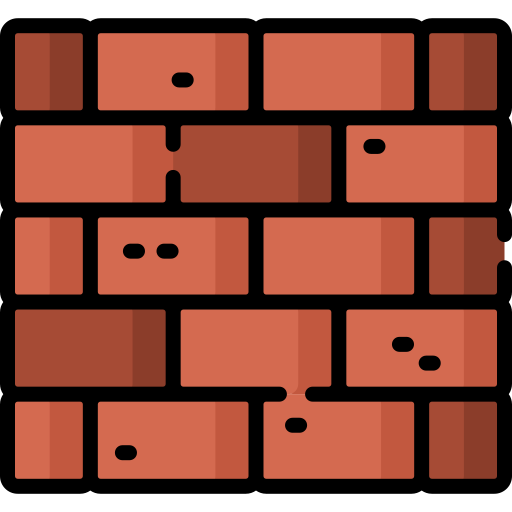 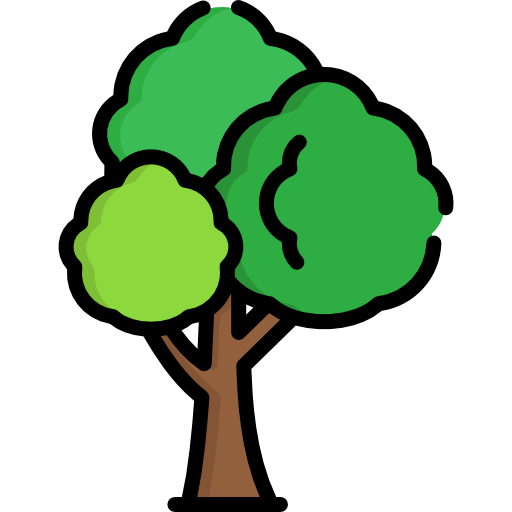 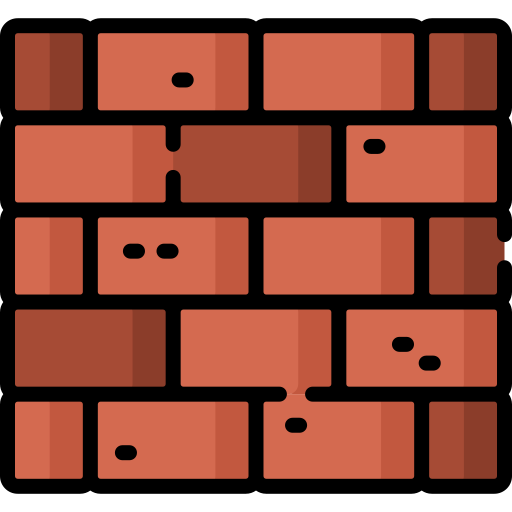 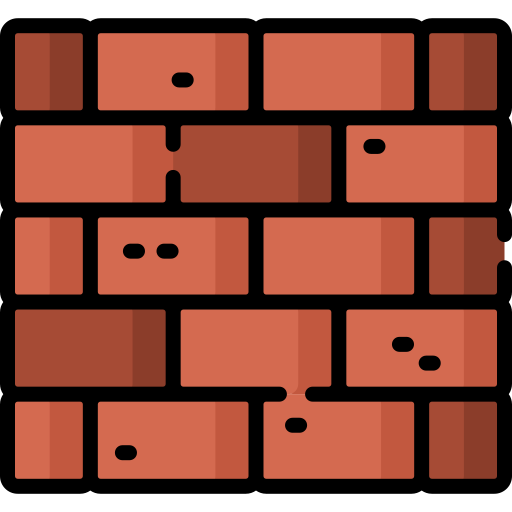 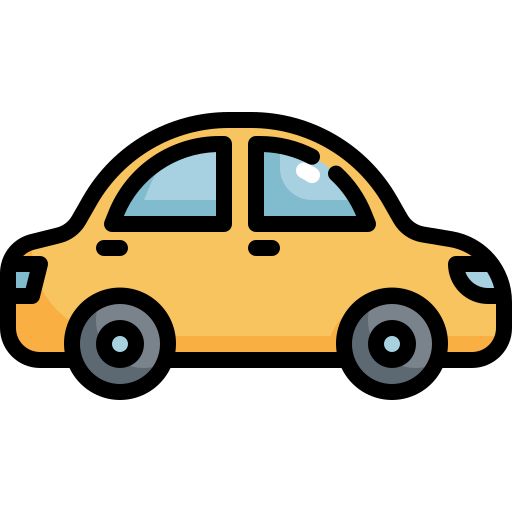 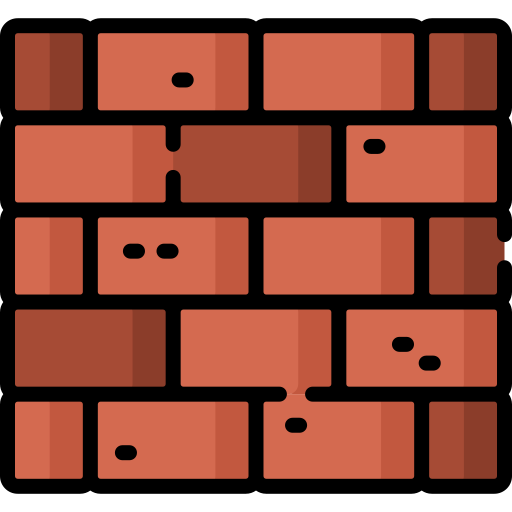 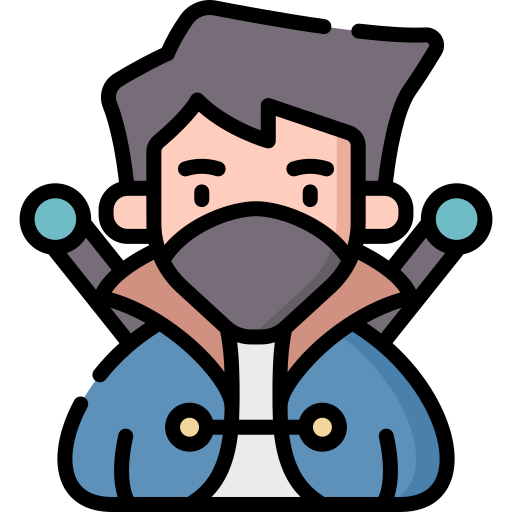 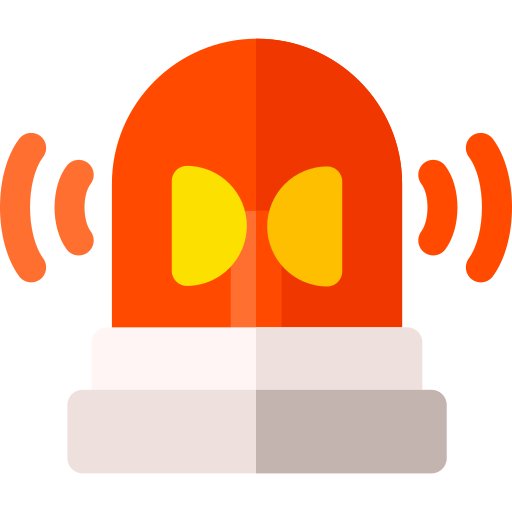 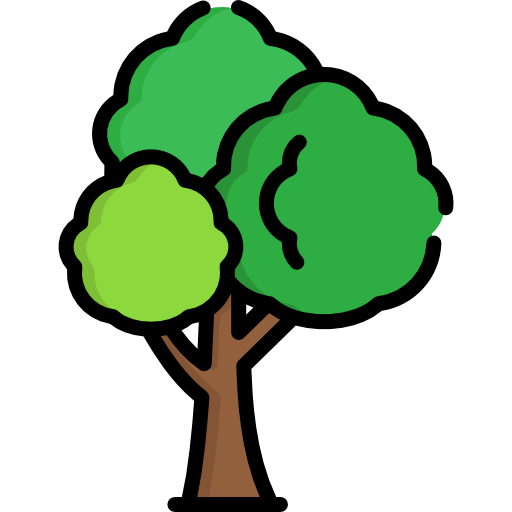 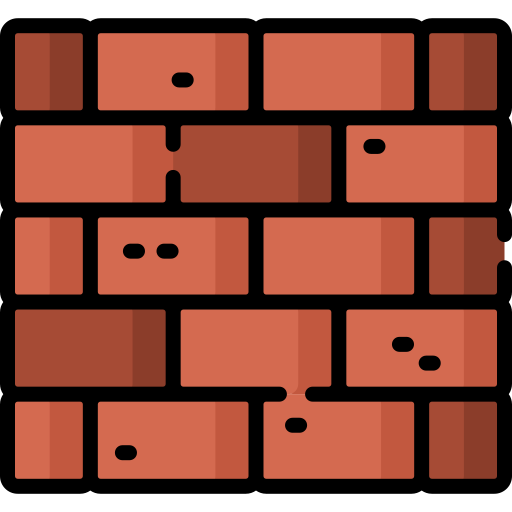 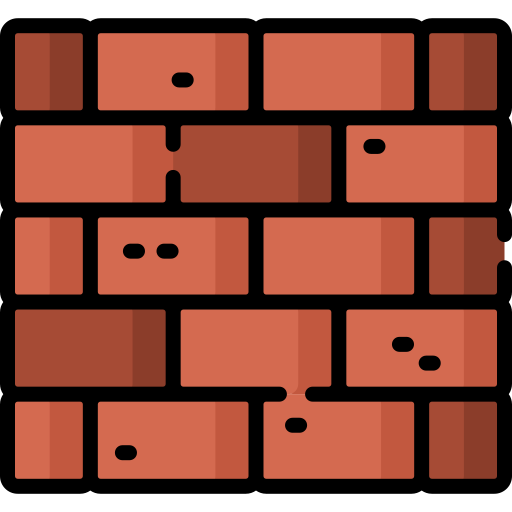 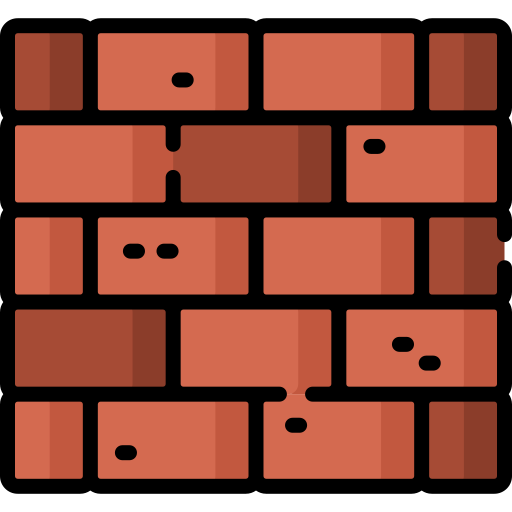 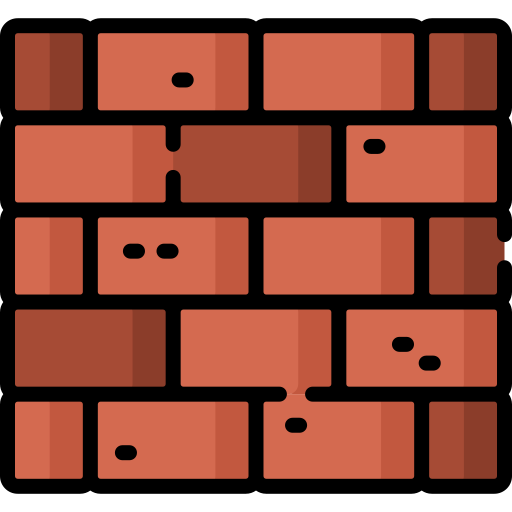 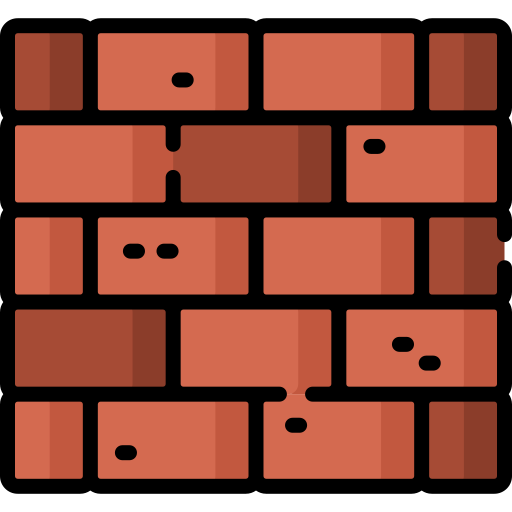 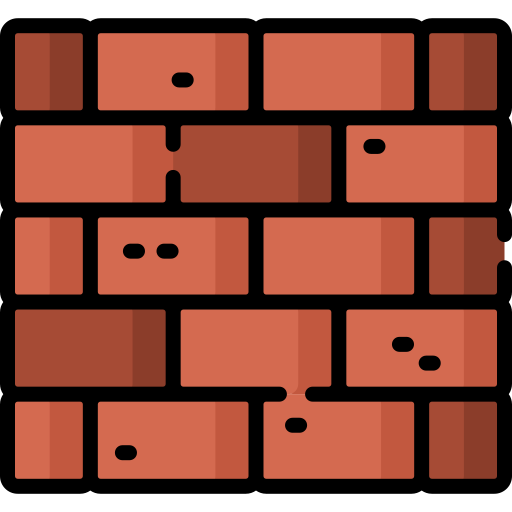 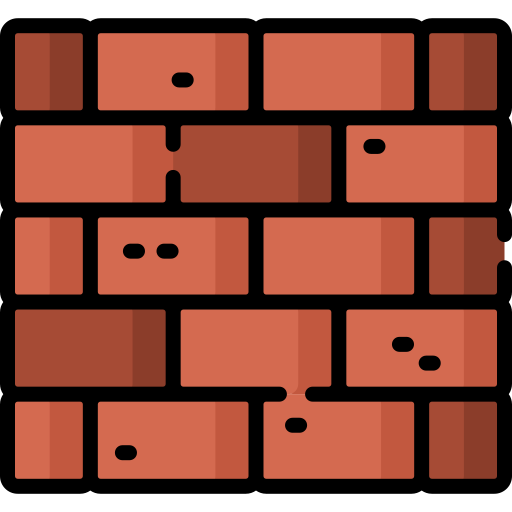 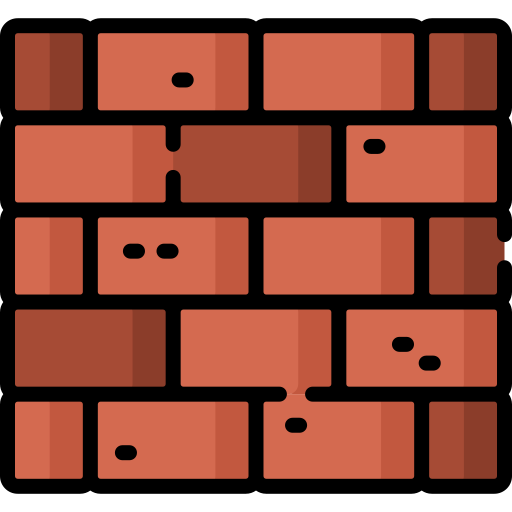 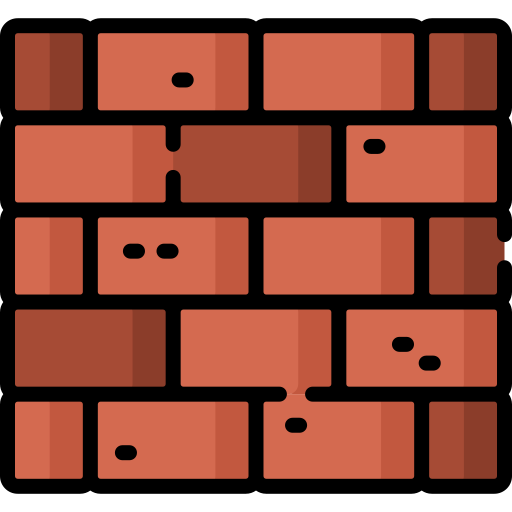 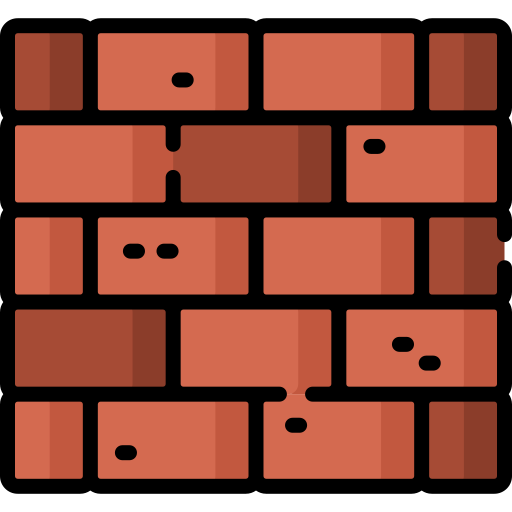 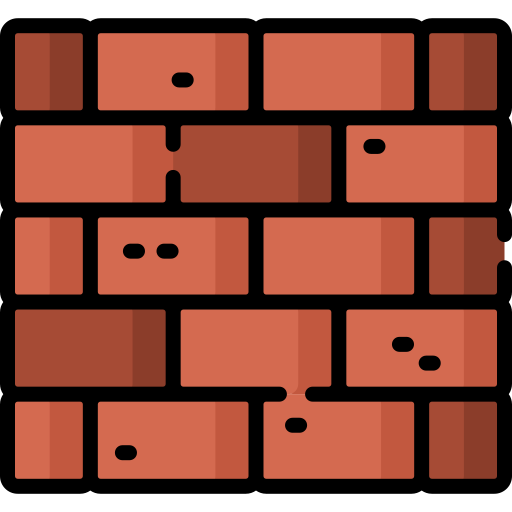 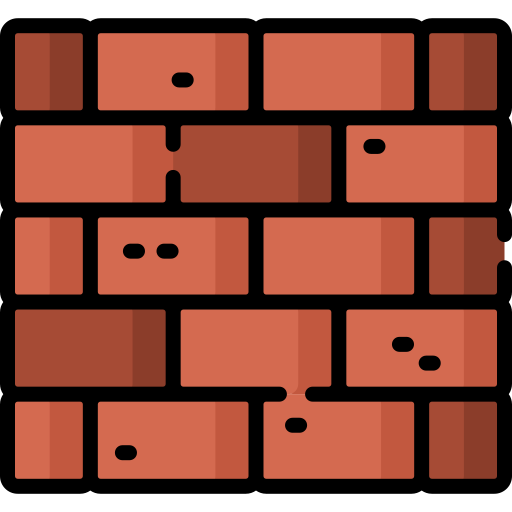 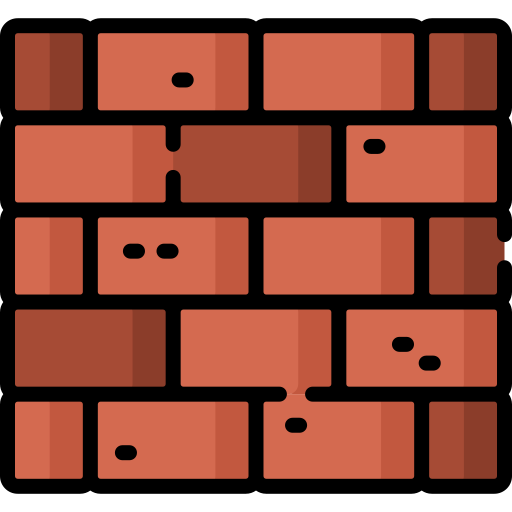 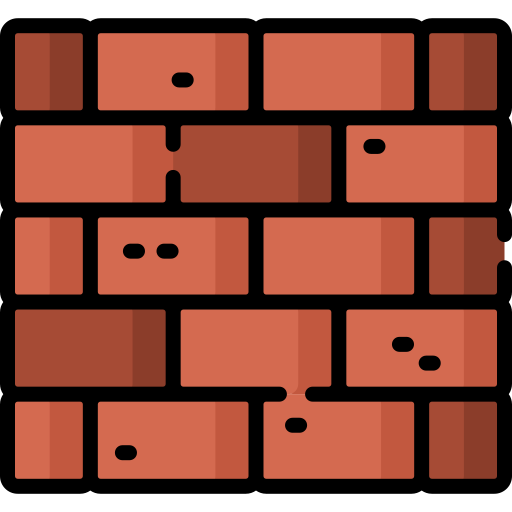 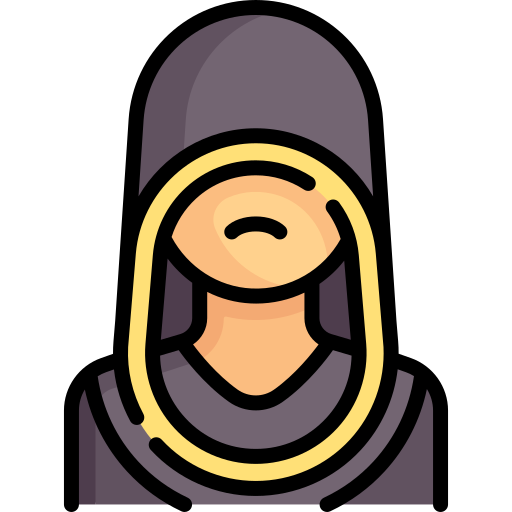 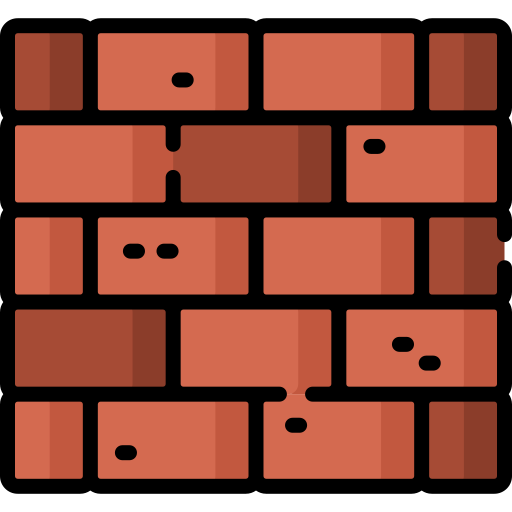 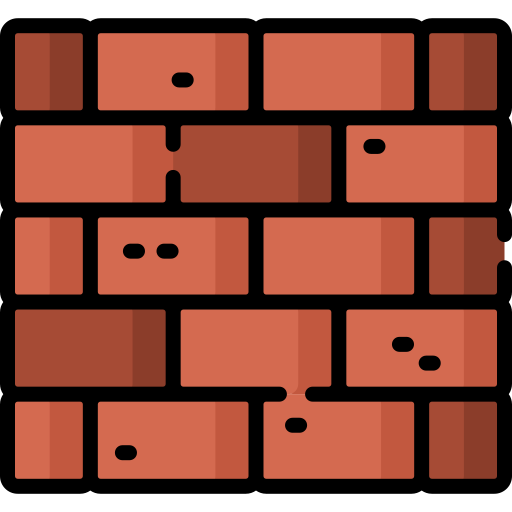 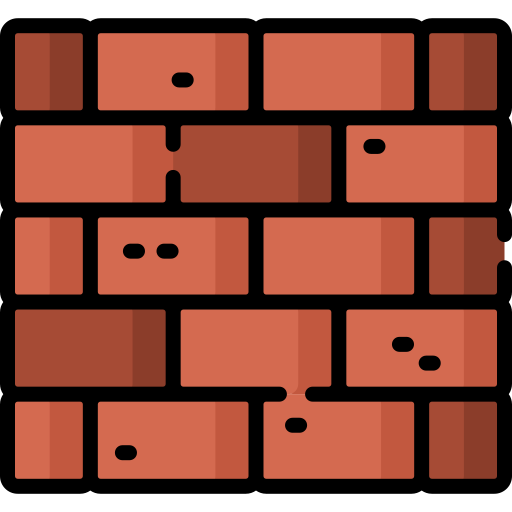 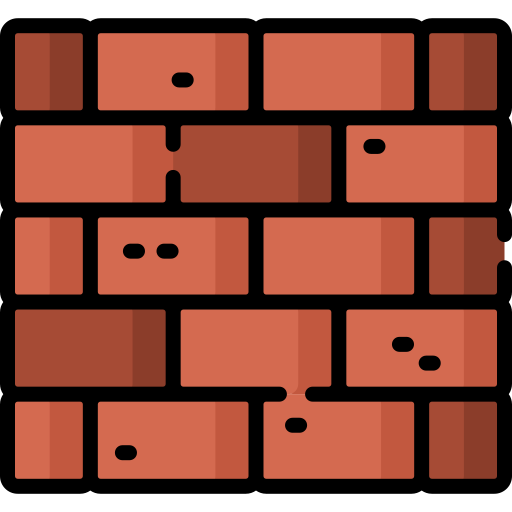 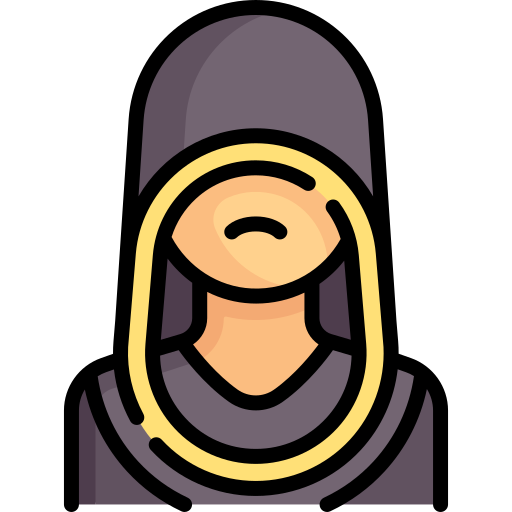 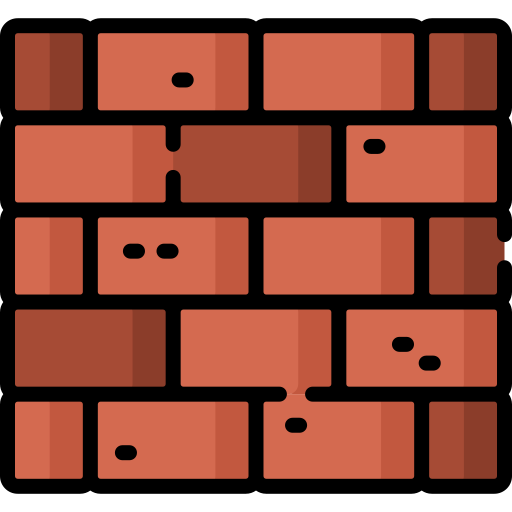 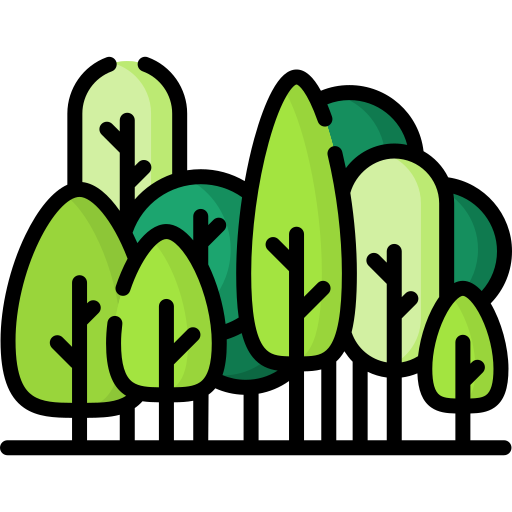 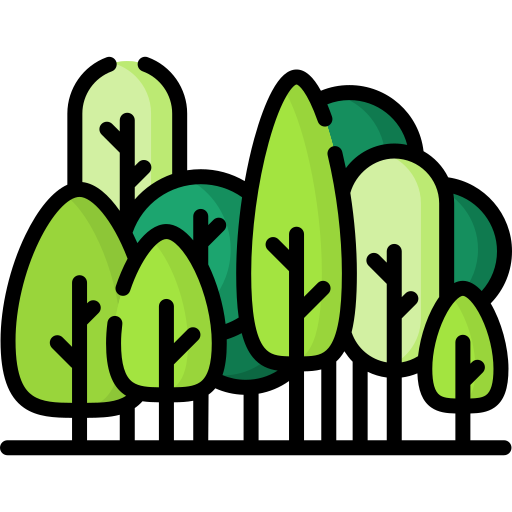 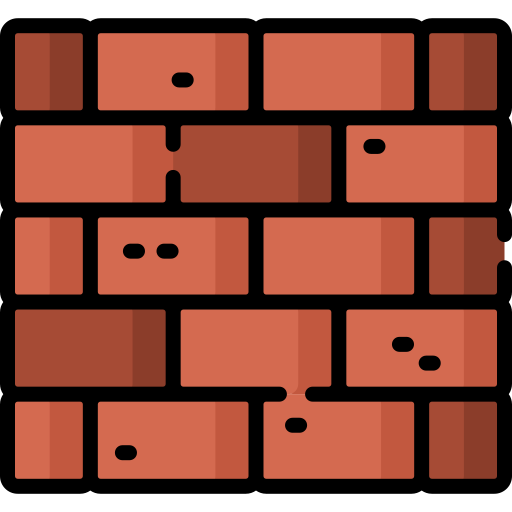 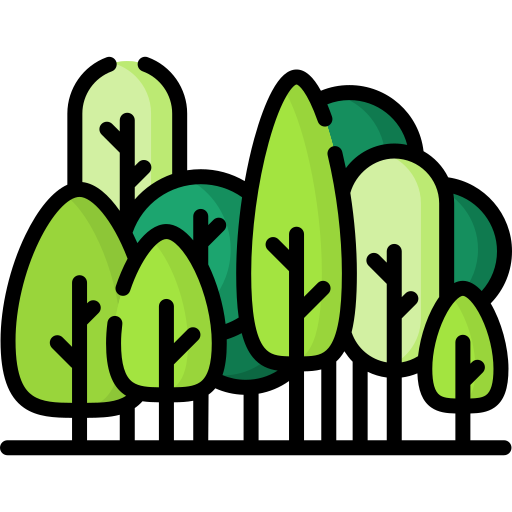 Відстань 0 – 10 метрів
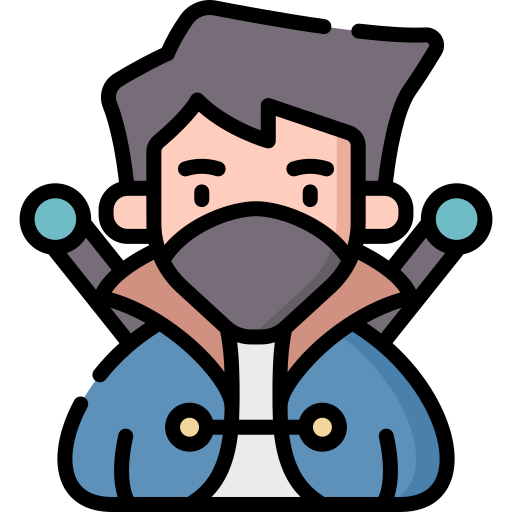 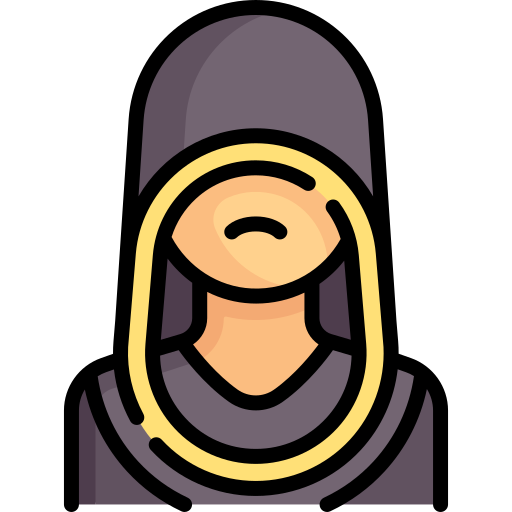 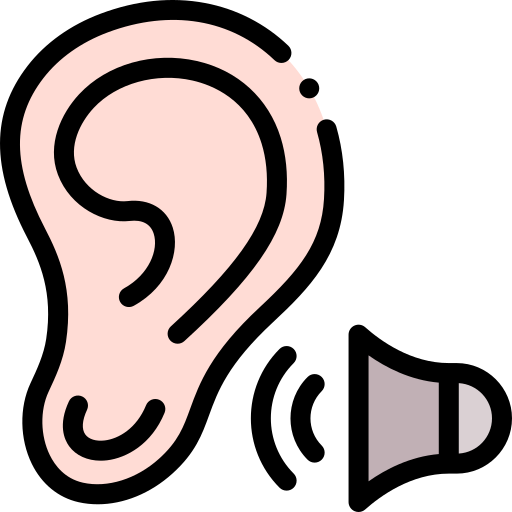 Звук 0 – 60 децибел
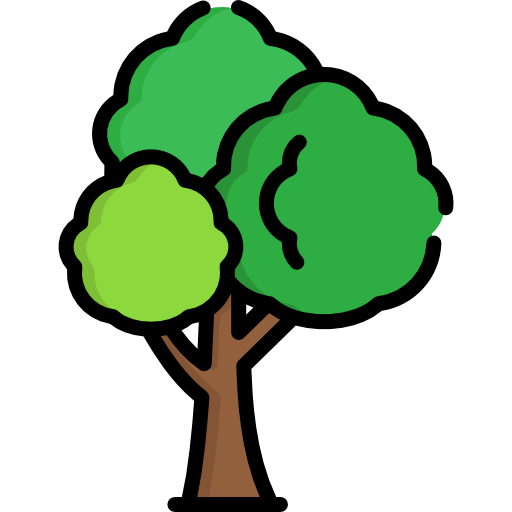 512px
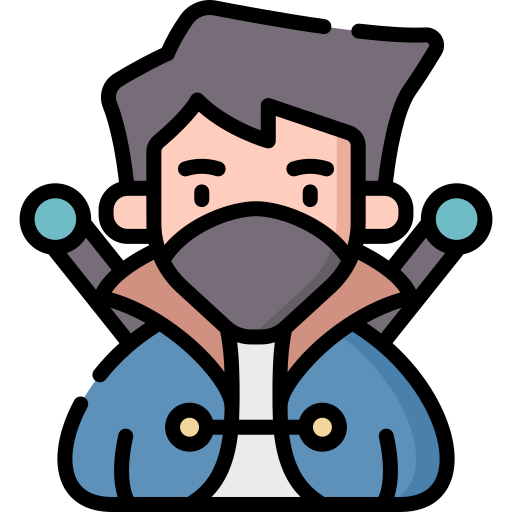 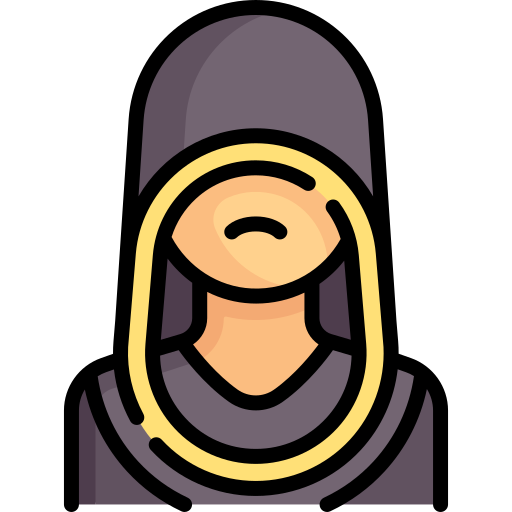 512px
Повний видимий розмір = 512 х 512 = 262144 пікселі
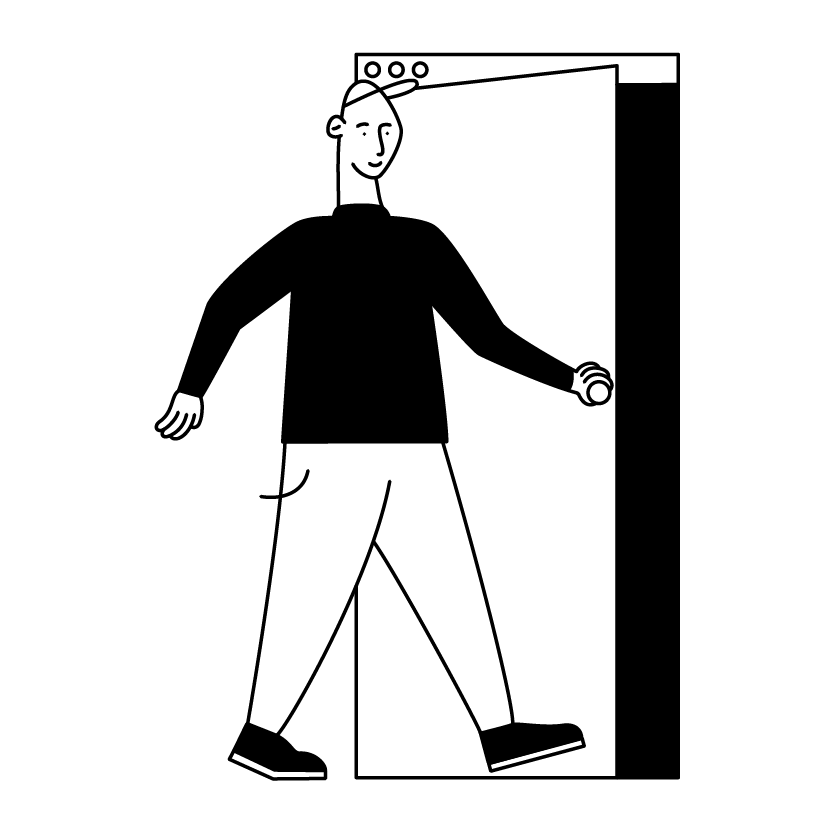 Дякую за увагу!
Питання?